بــ       ـسم الله الـرحمن الرحــــیم
دانشگاه فنی و حرفه ای سمیه نجف آبـــاد
سال تحصیلی  95-94
مجموعه آثار و توانمندیهای دانشجویان سمیه نجف آباد
رشته گــرافیک
سال تحصیلی  95-94
طراحی آرم
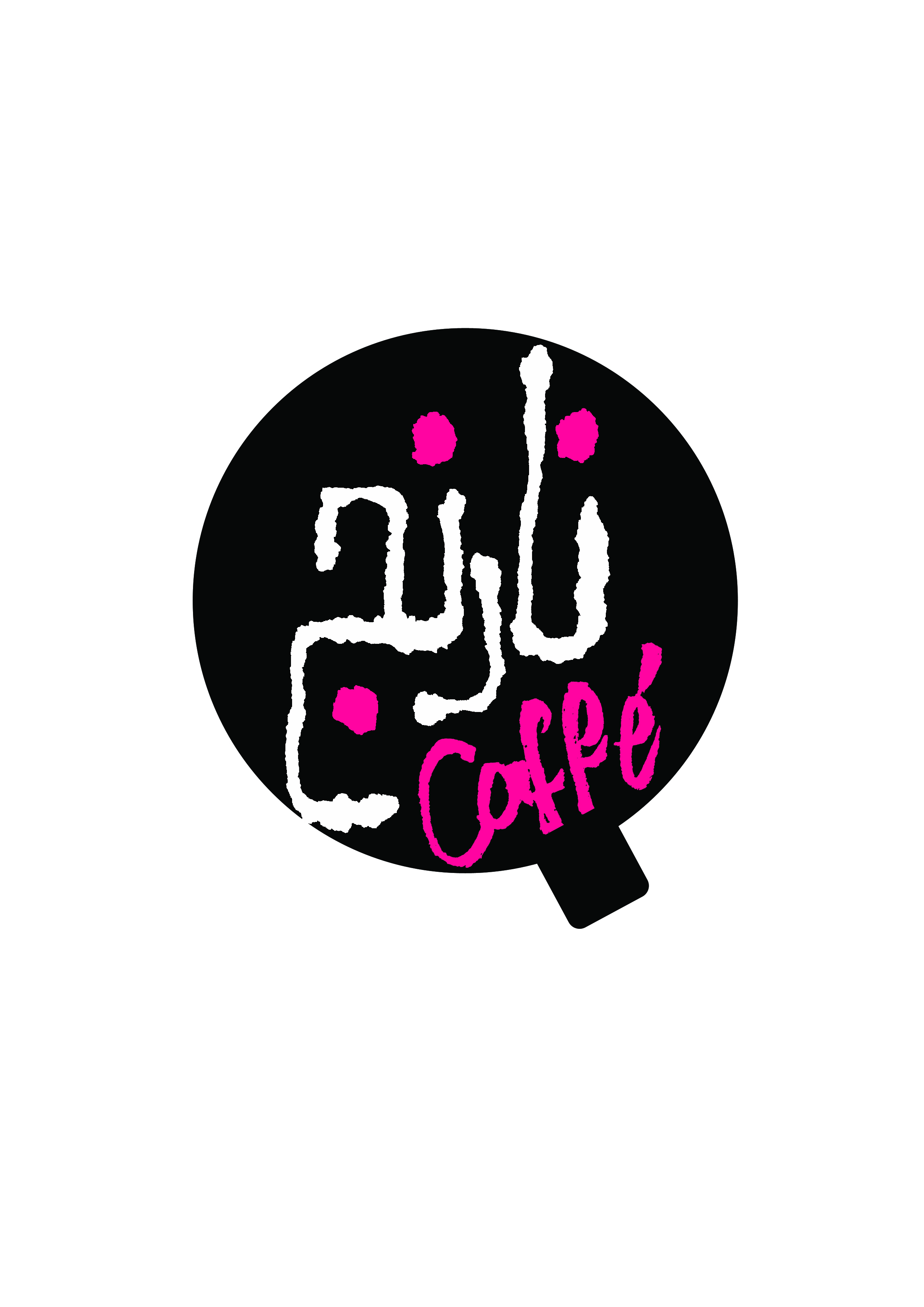 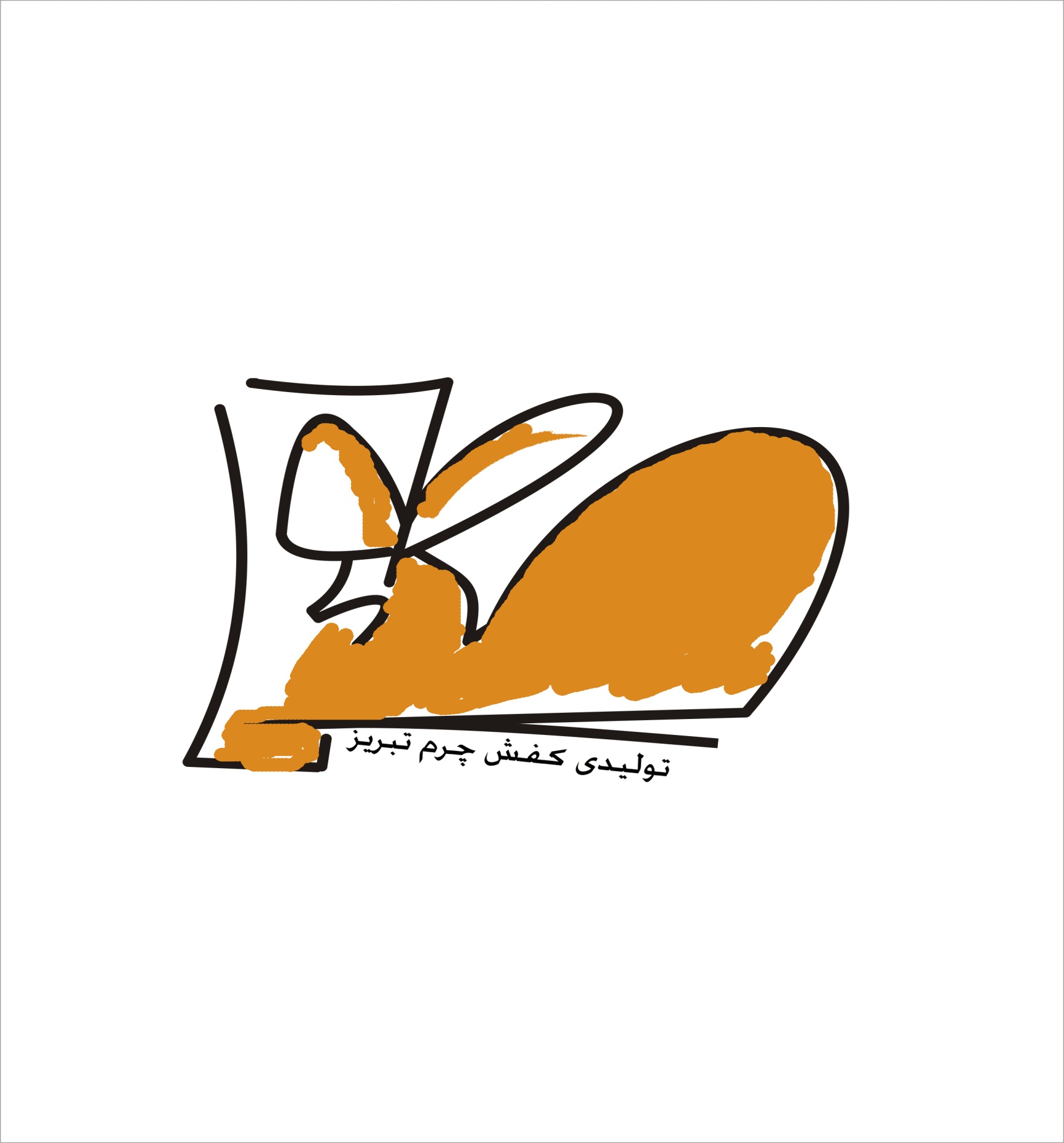 طراحی آرم
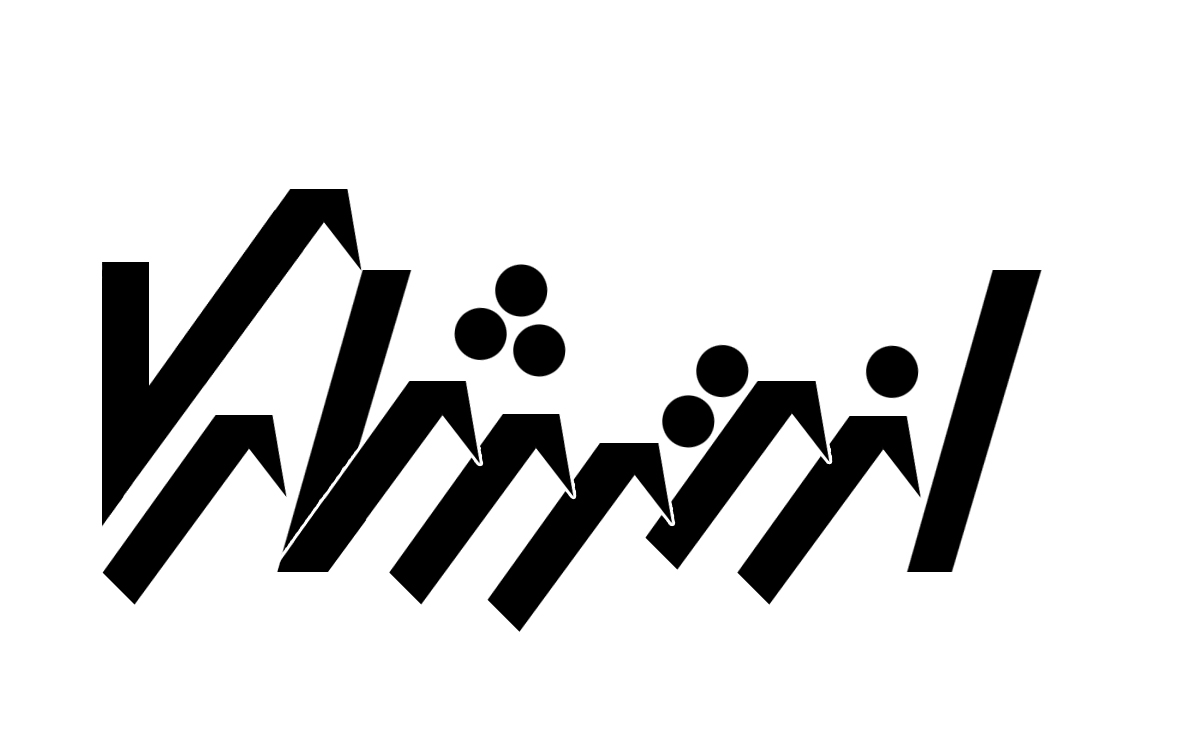 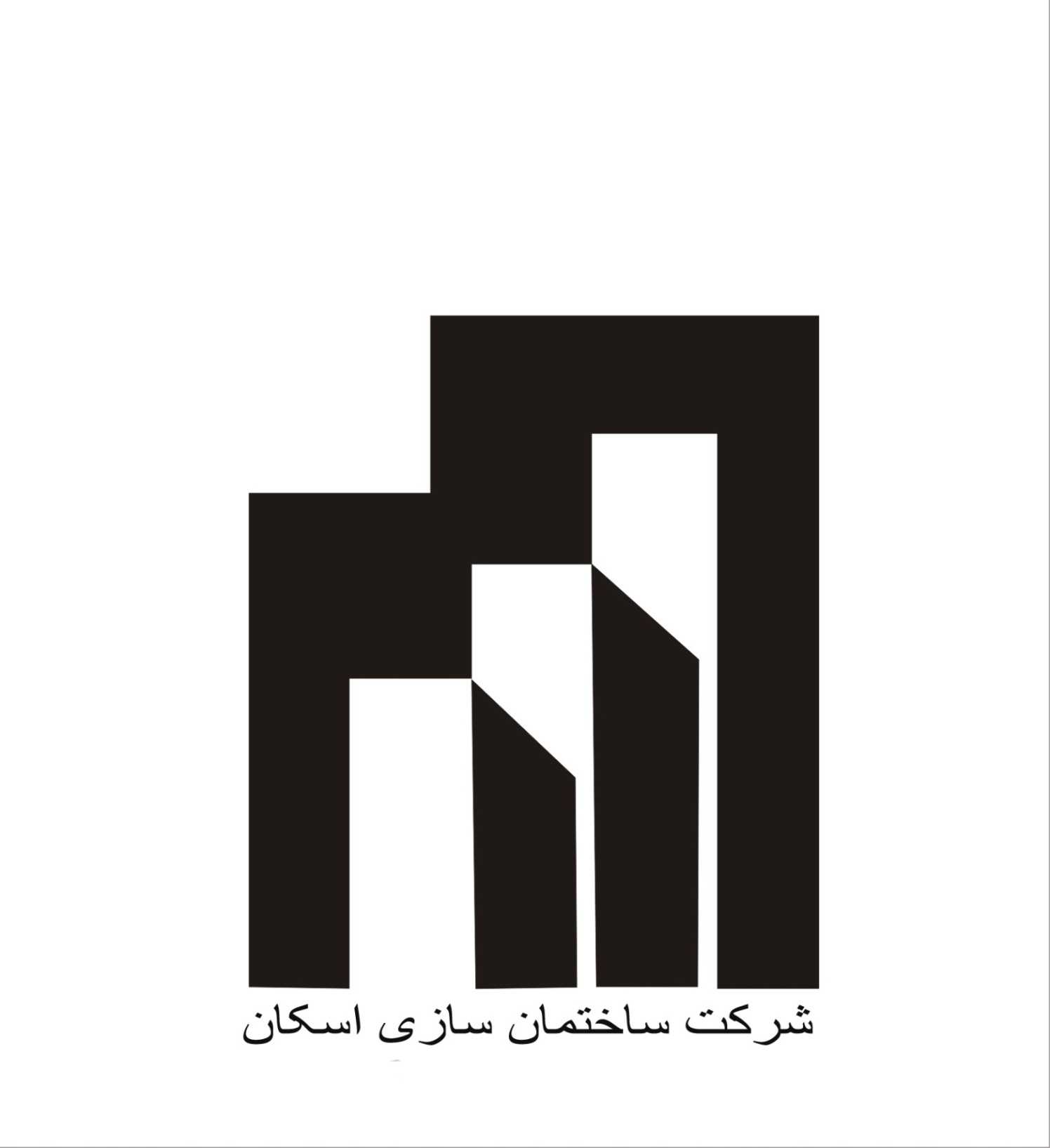 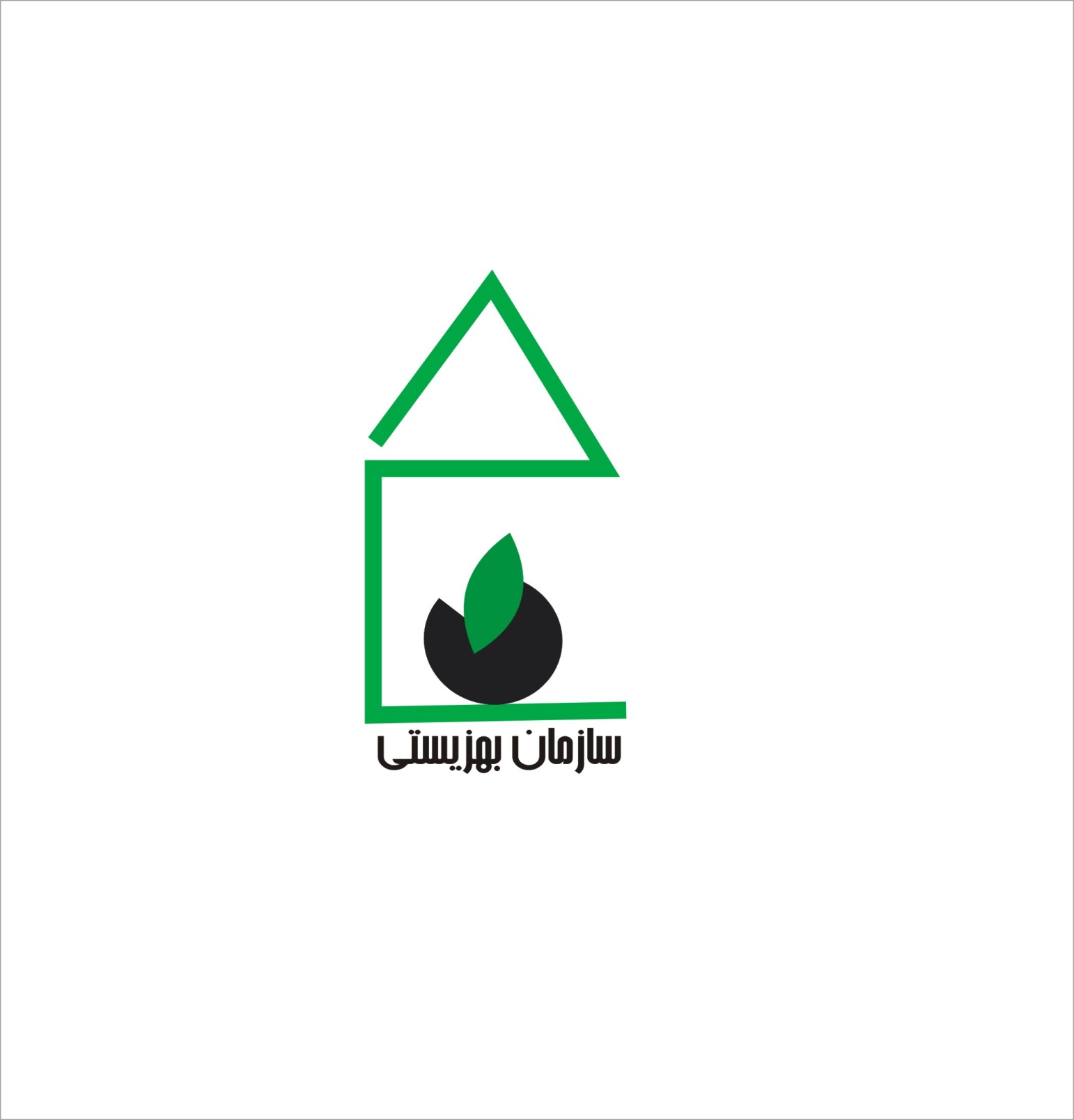 طراحی آرم
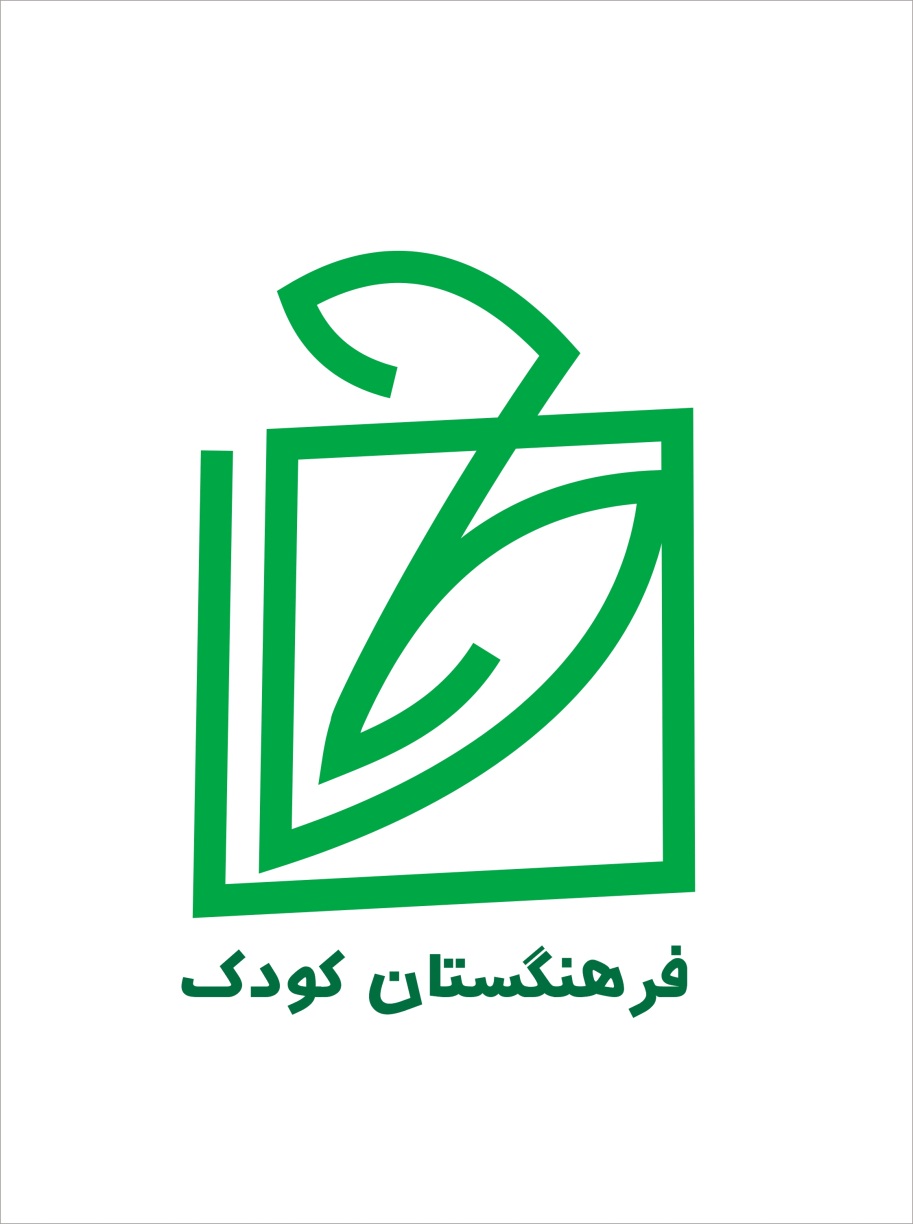 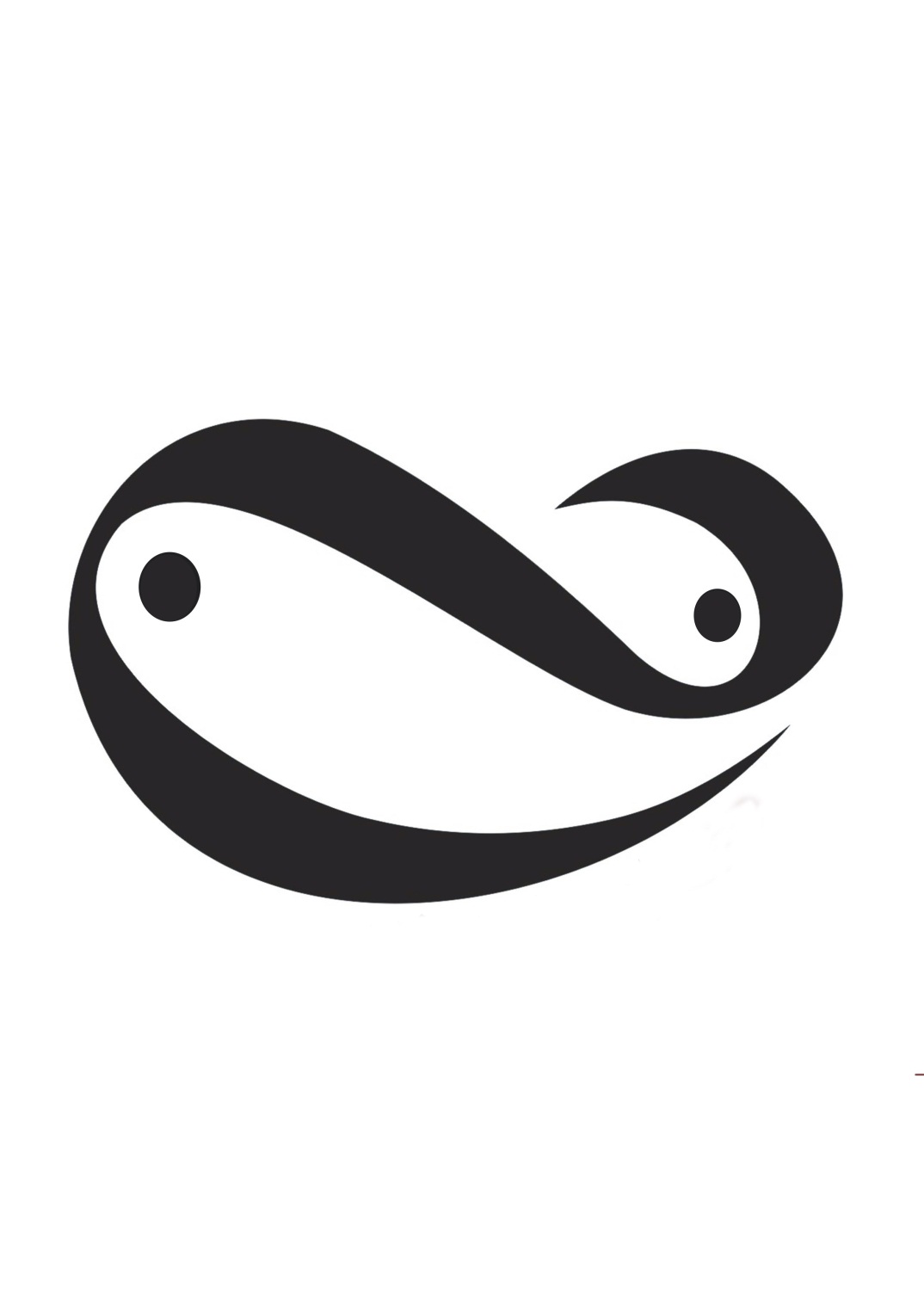 بسـته بنـدی
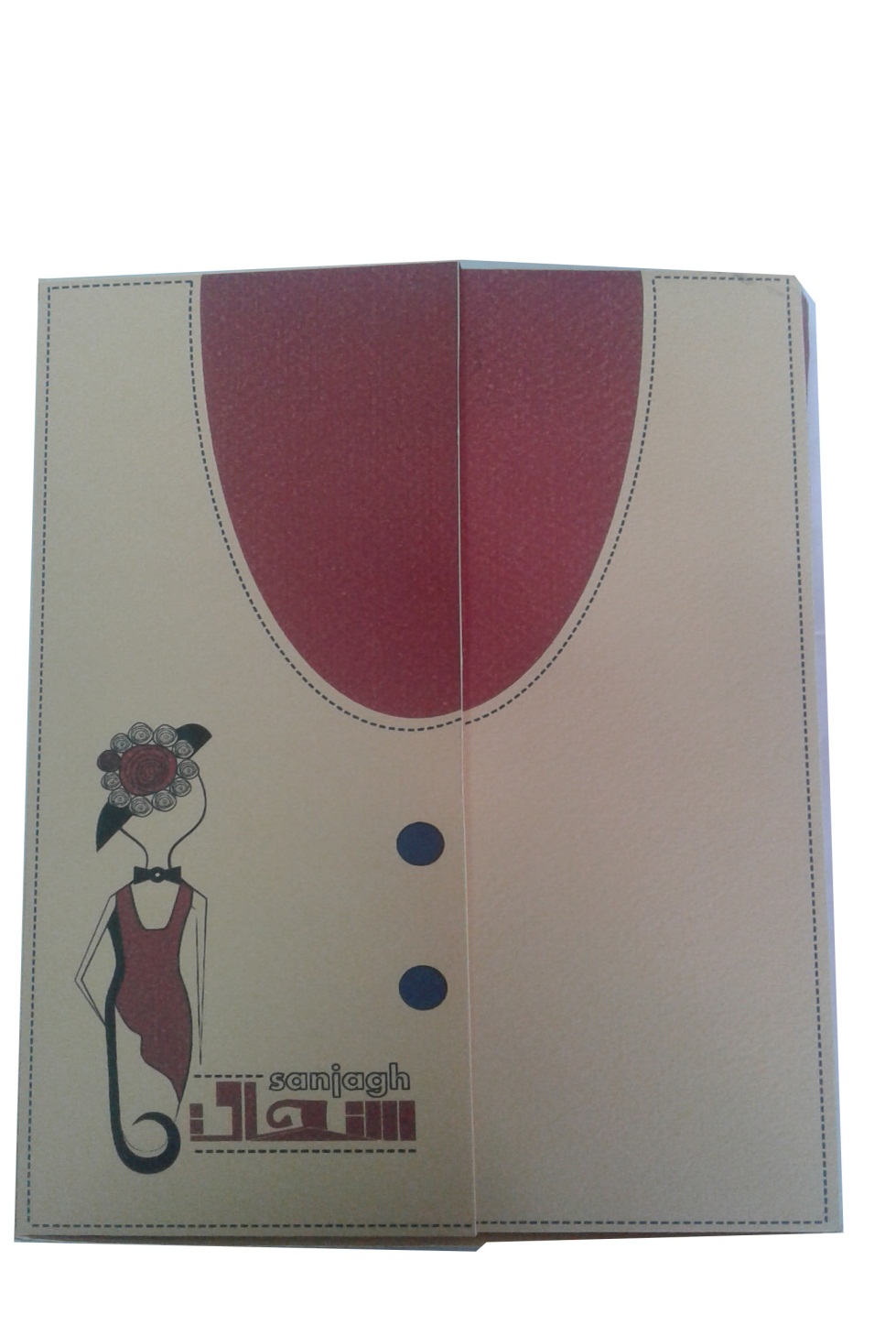 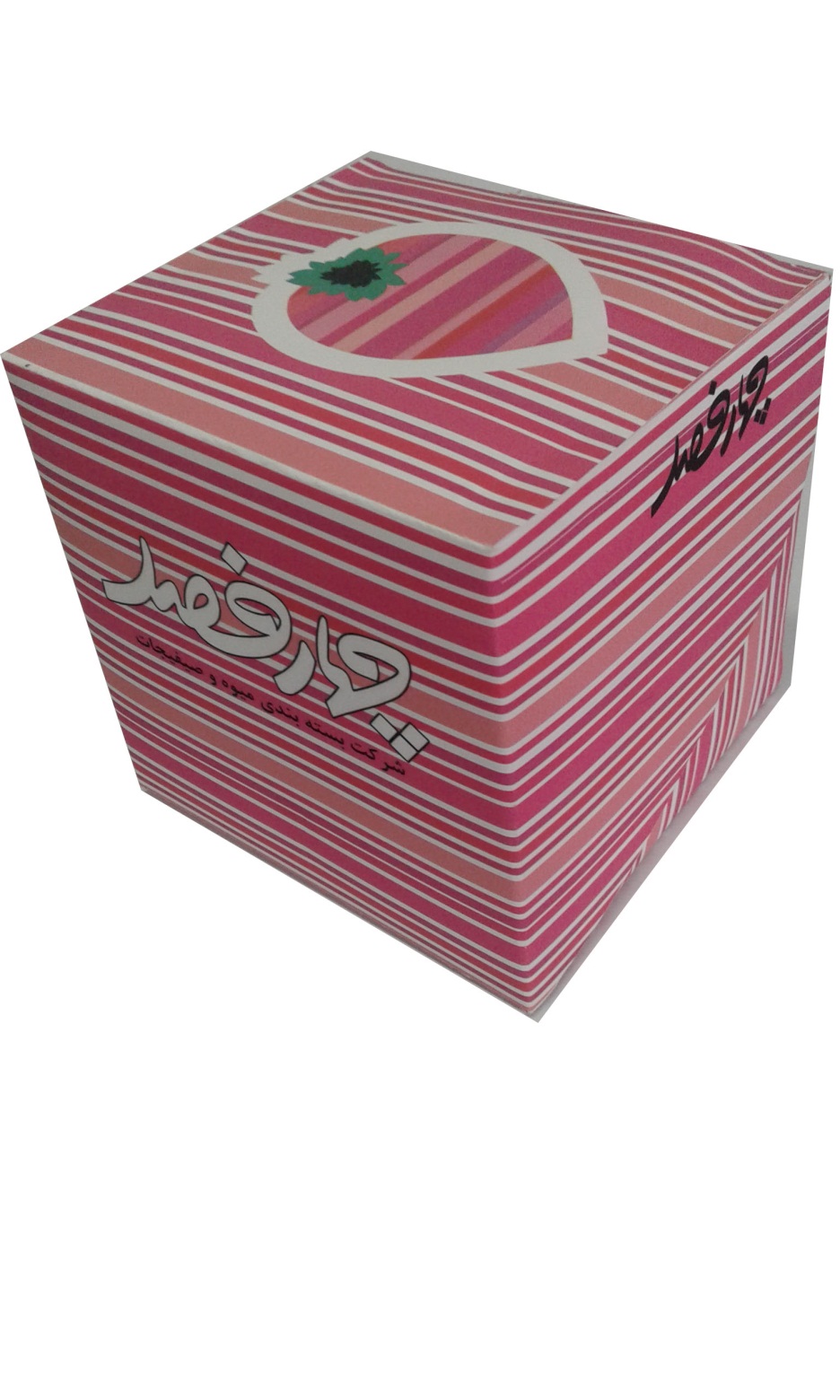 بسـته بنـدی
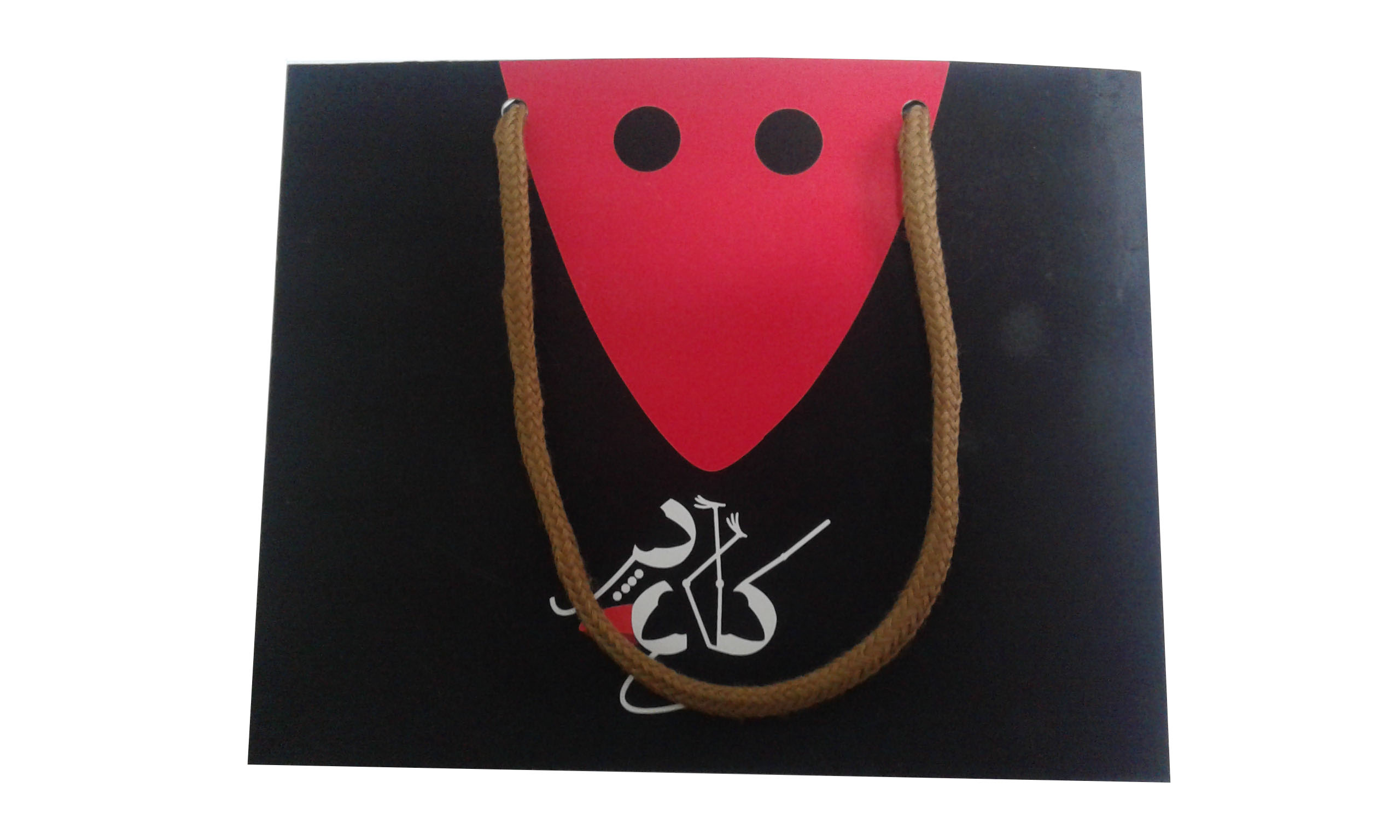 بسـته بنـدی
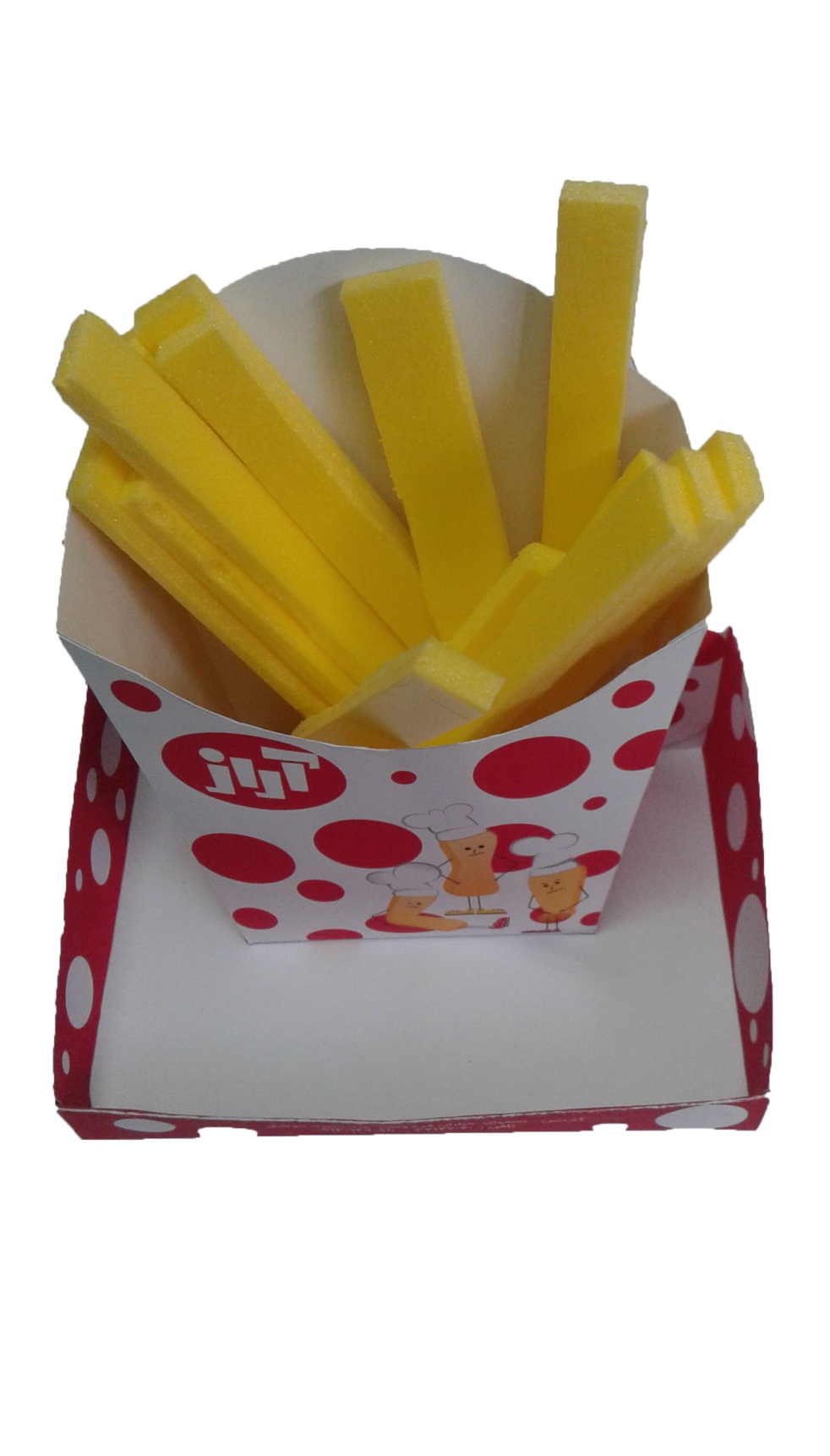 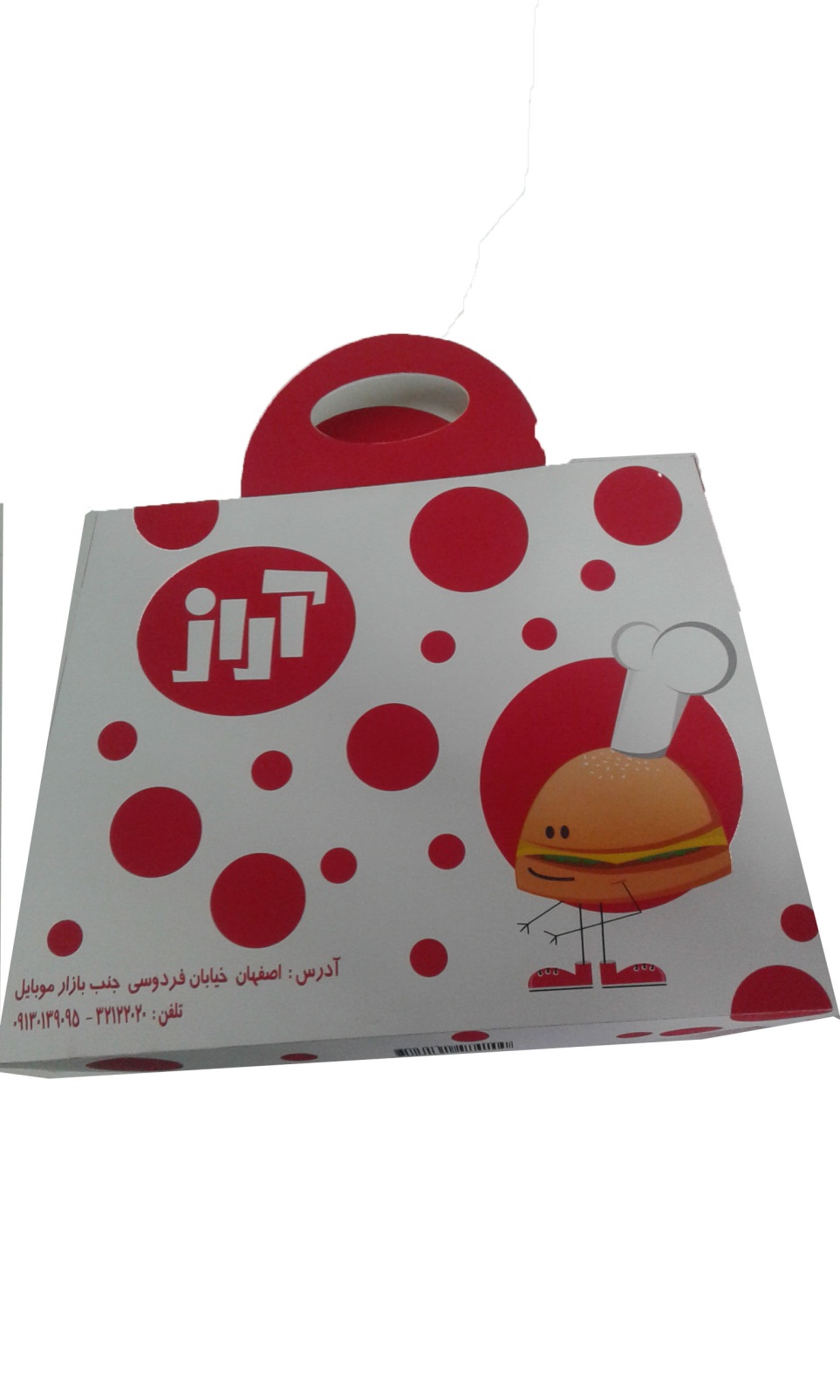 بسـته بنـدی
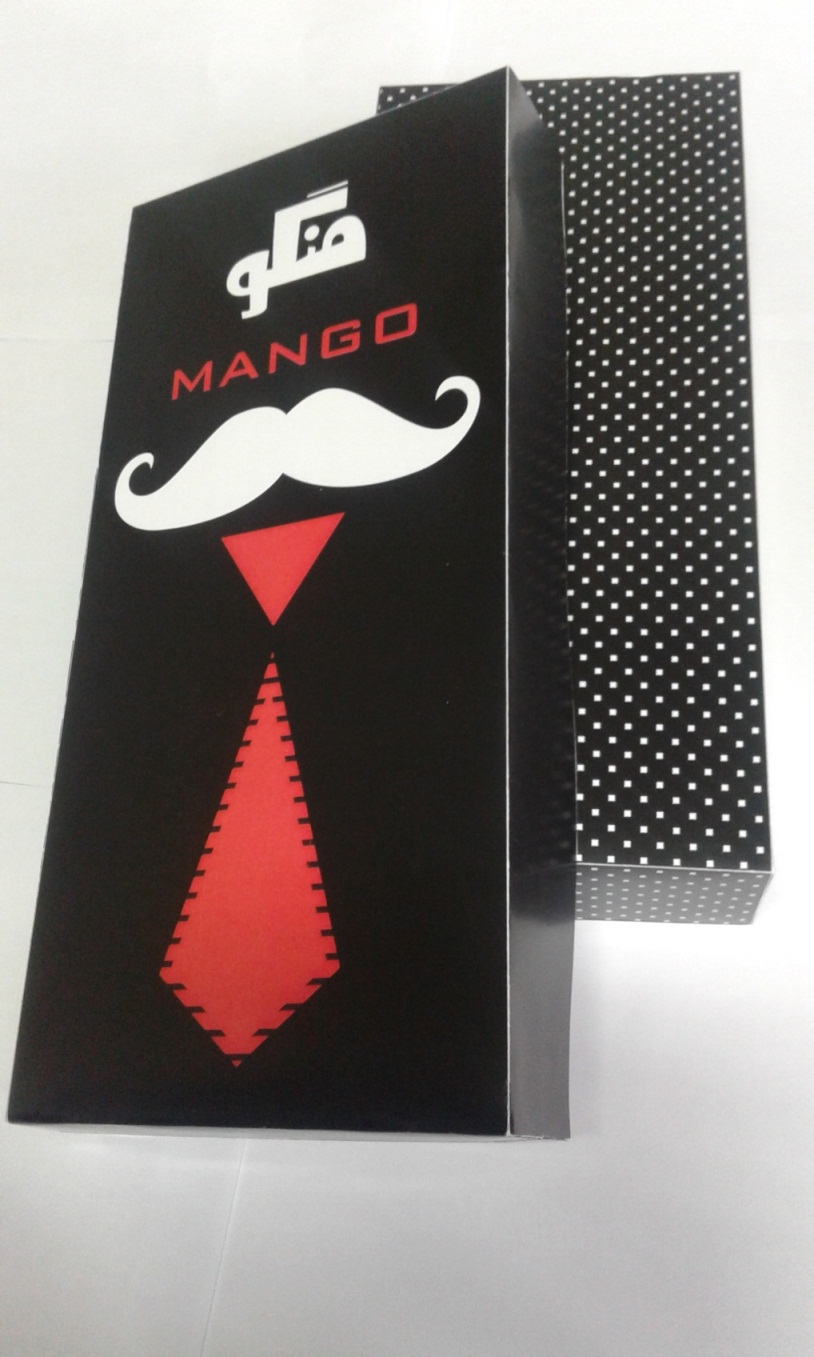 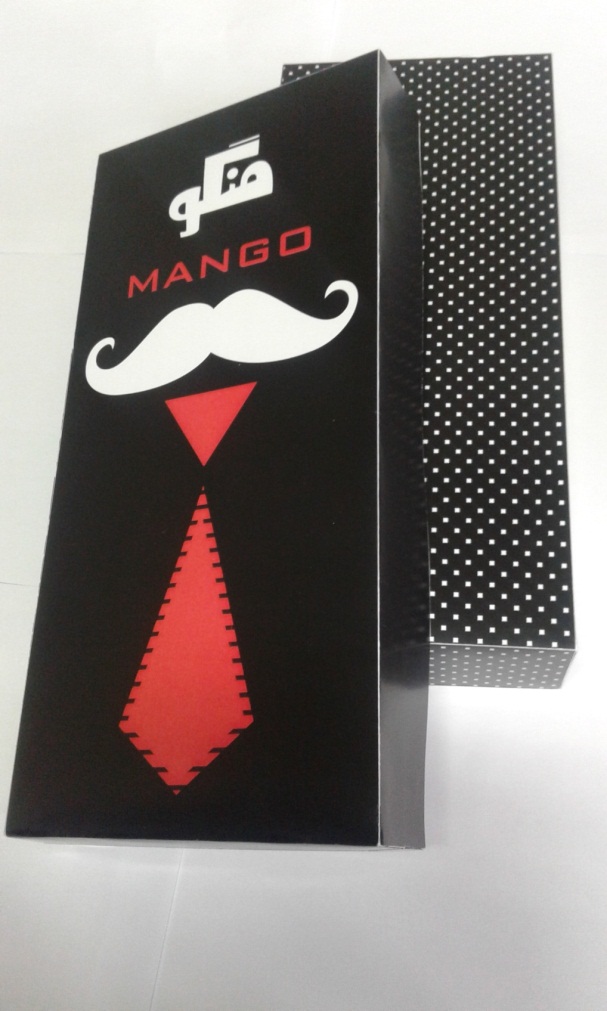 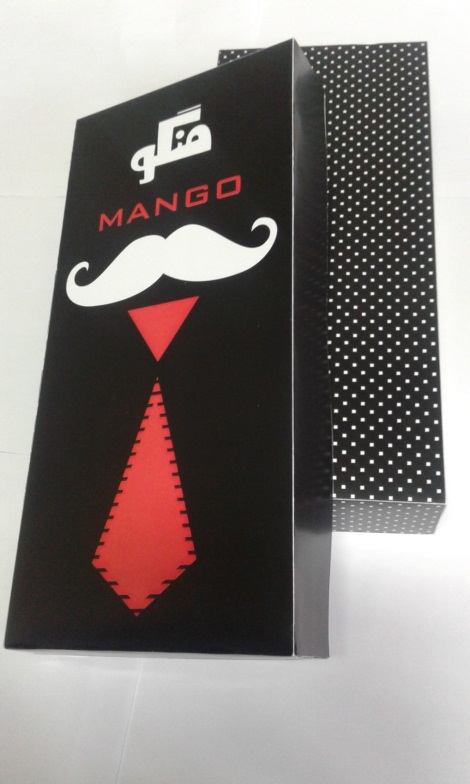 تصویر سازی کتاب داستـــان
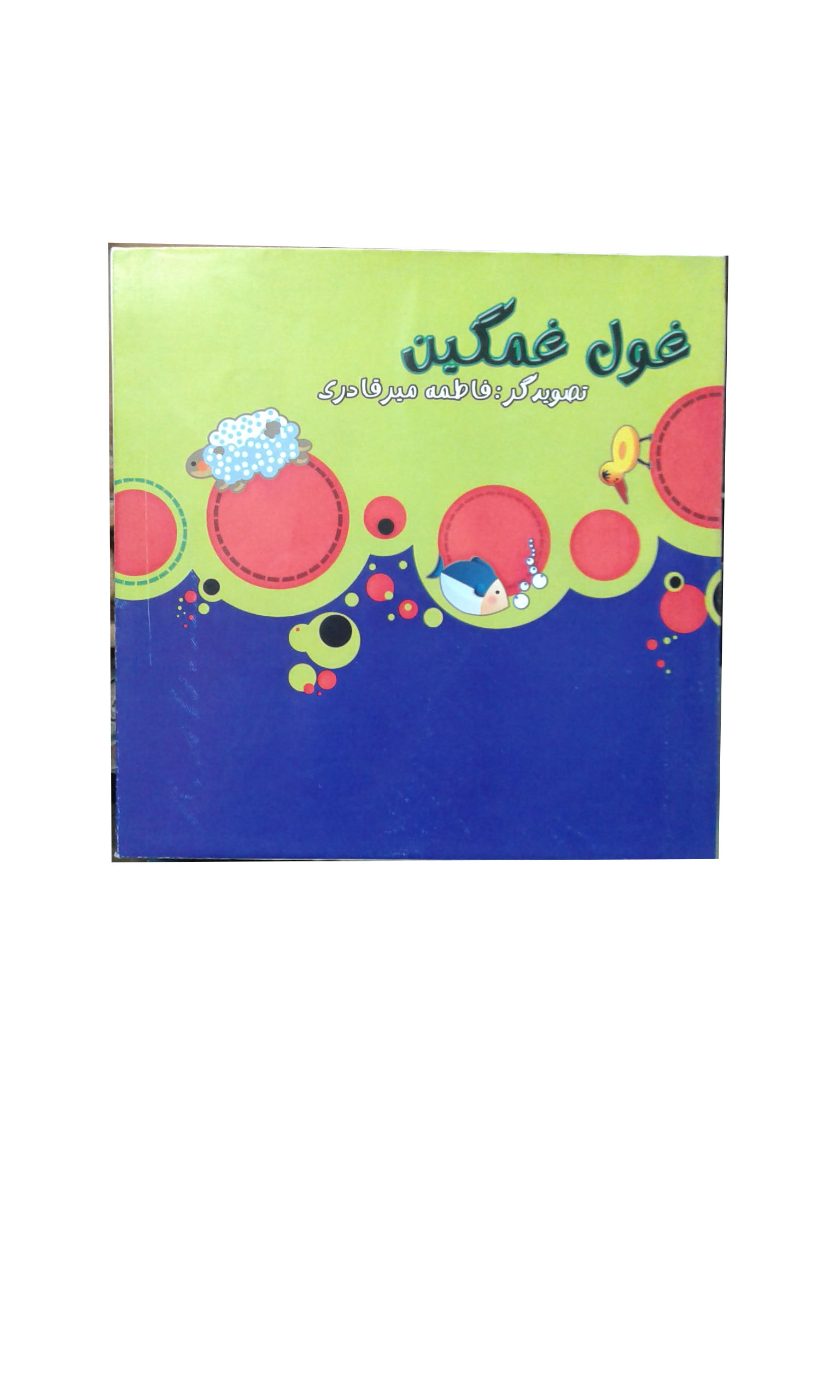 تصویر سازی کتاب داستـــان
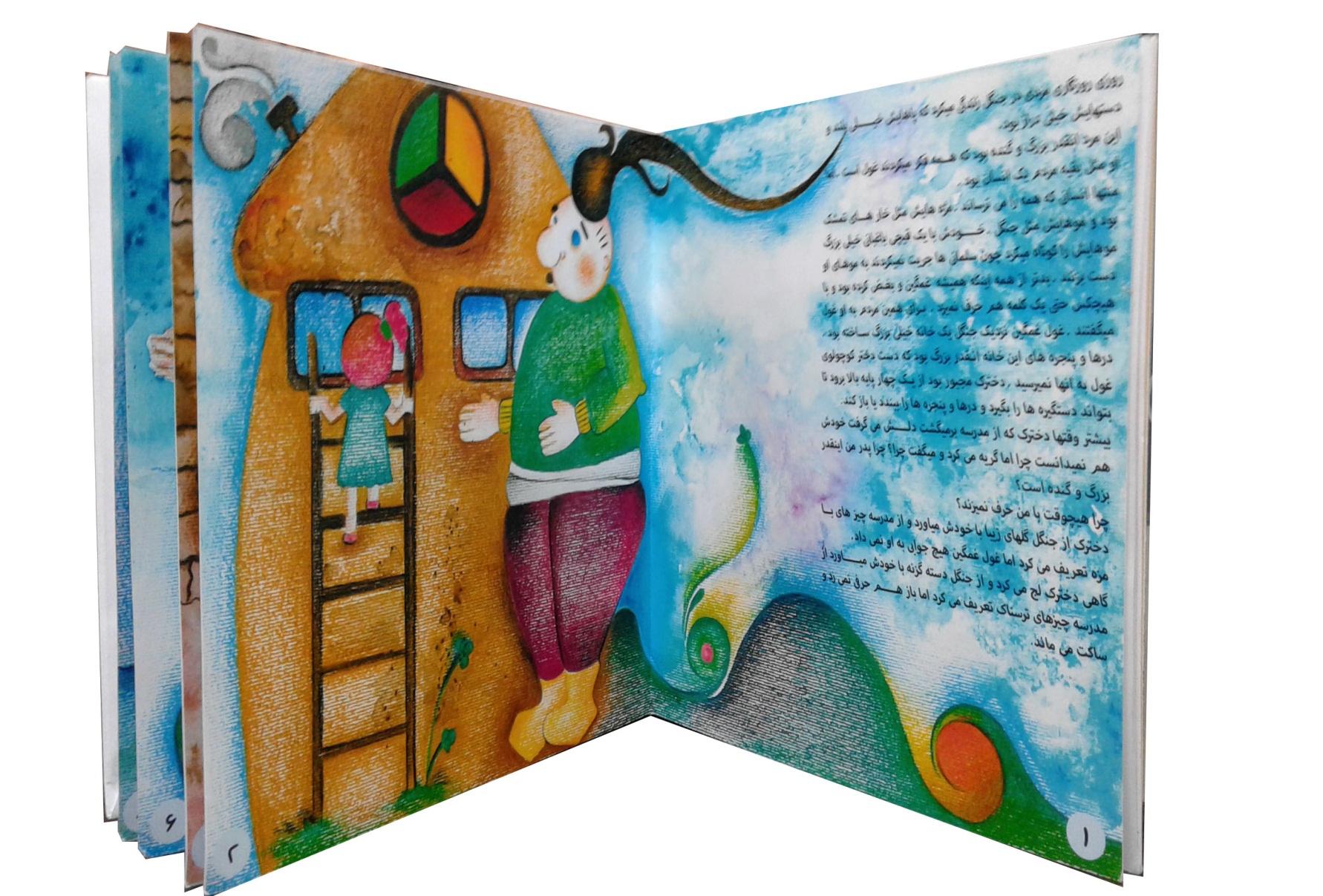 تصویر سازی کتاب داستـــان
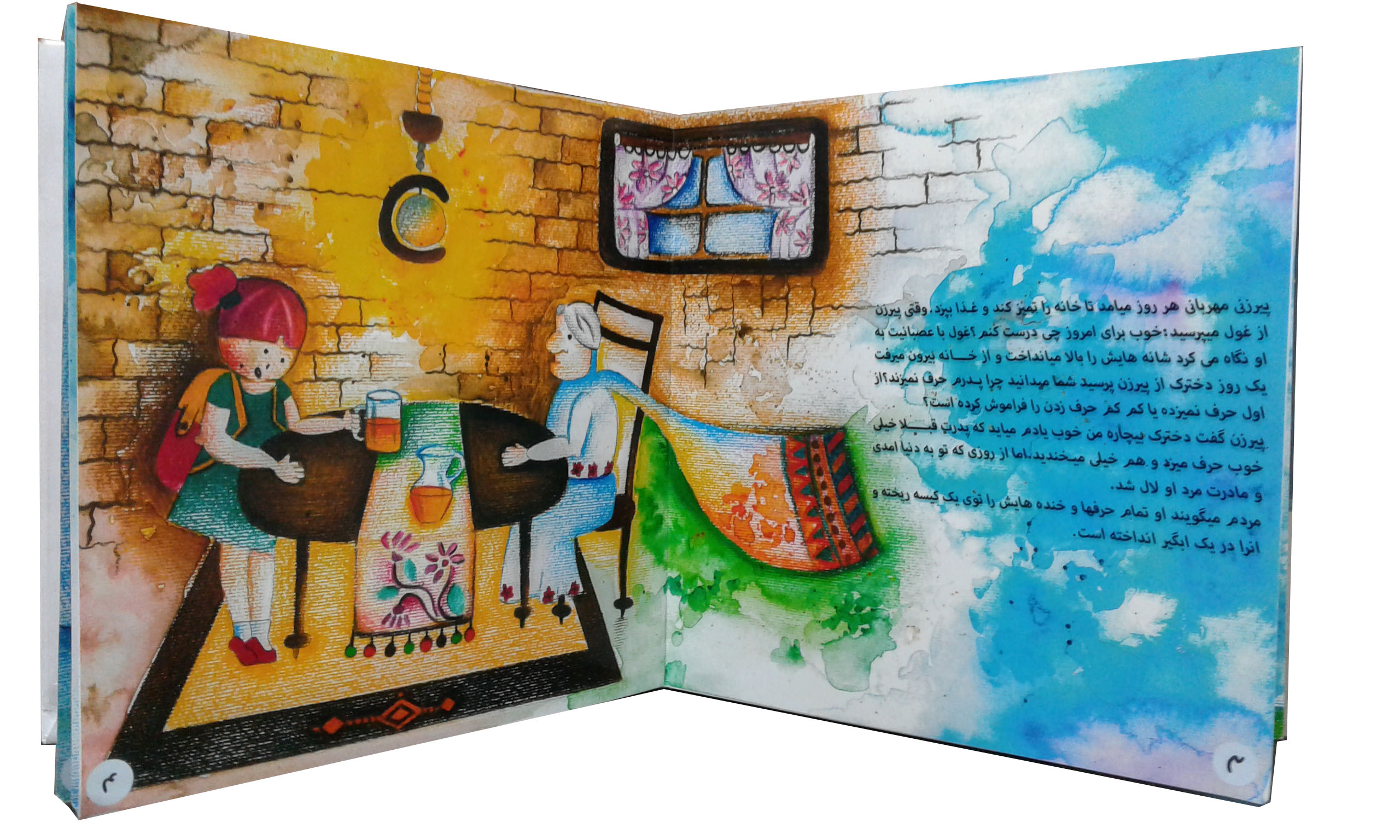 تصویر سازی کتاب داستـــان
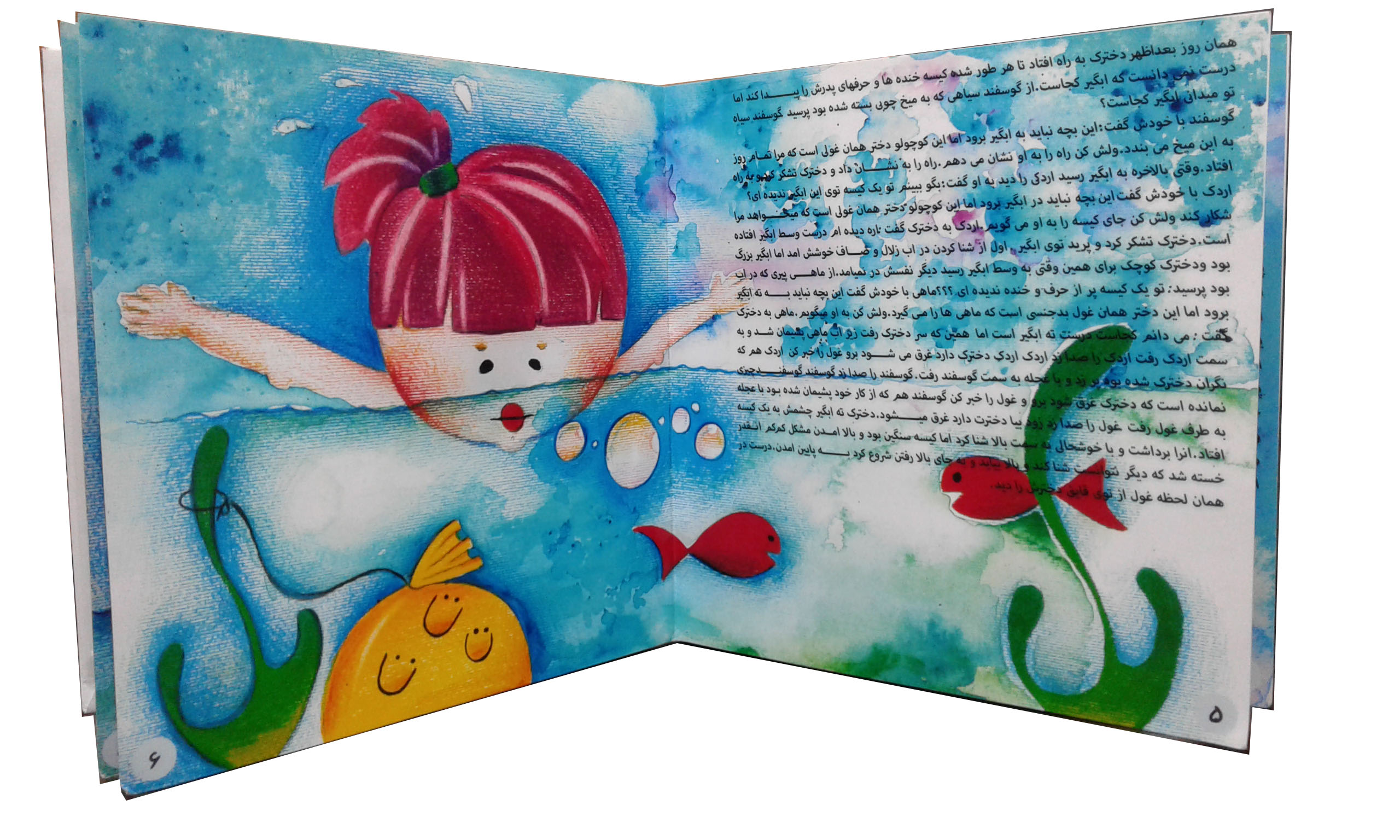 تصویر سازی کتاب داستـــان
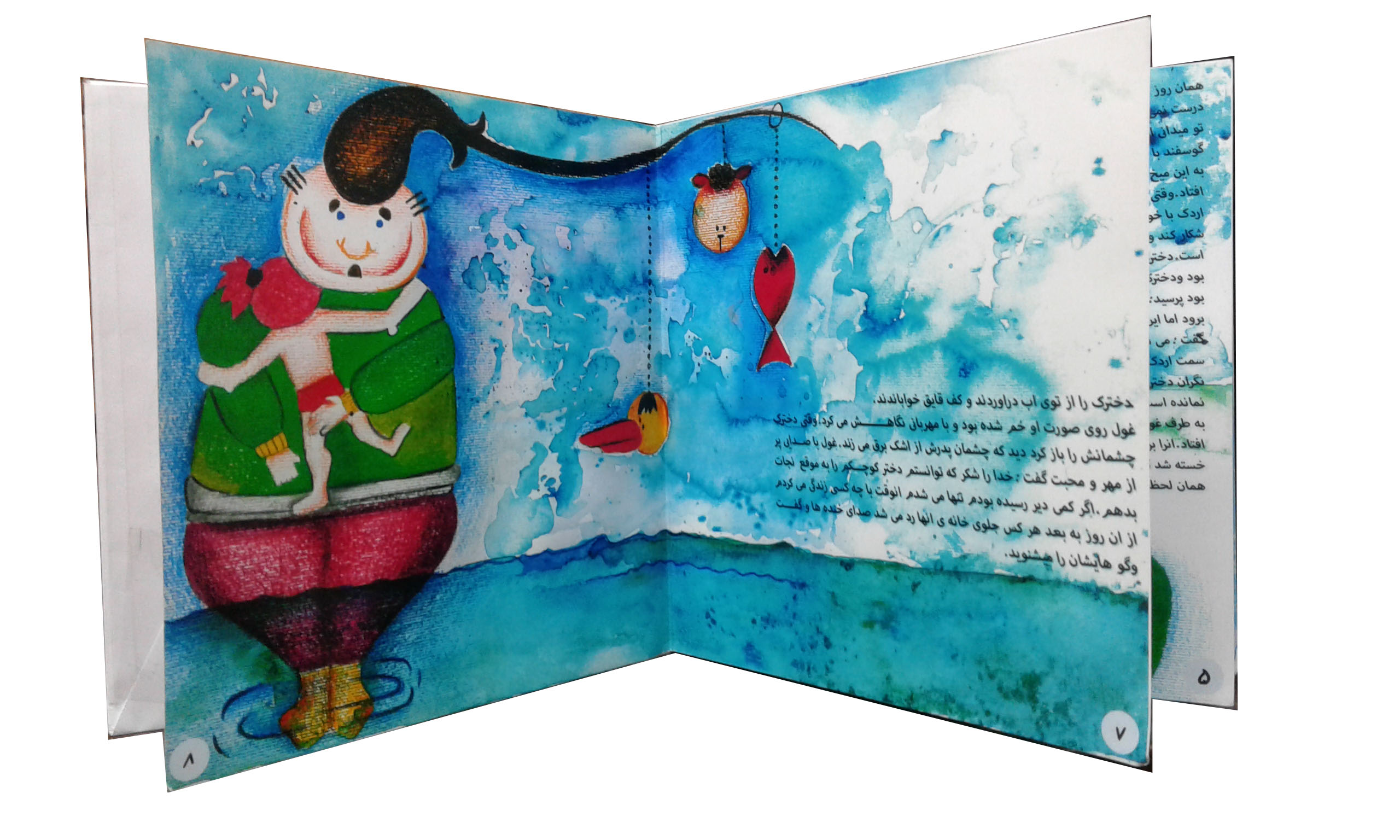 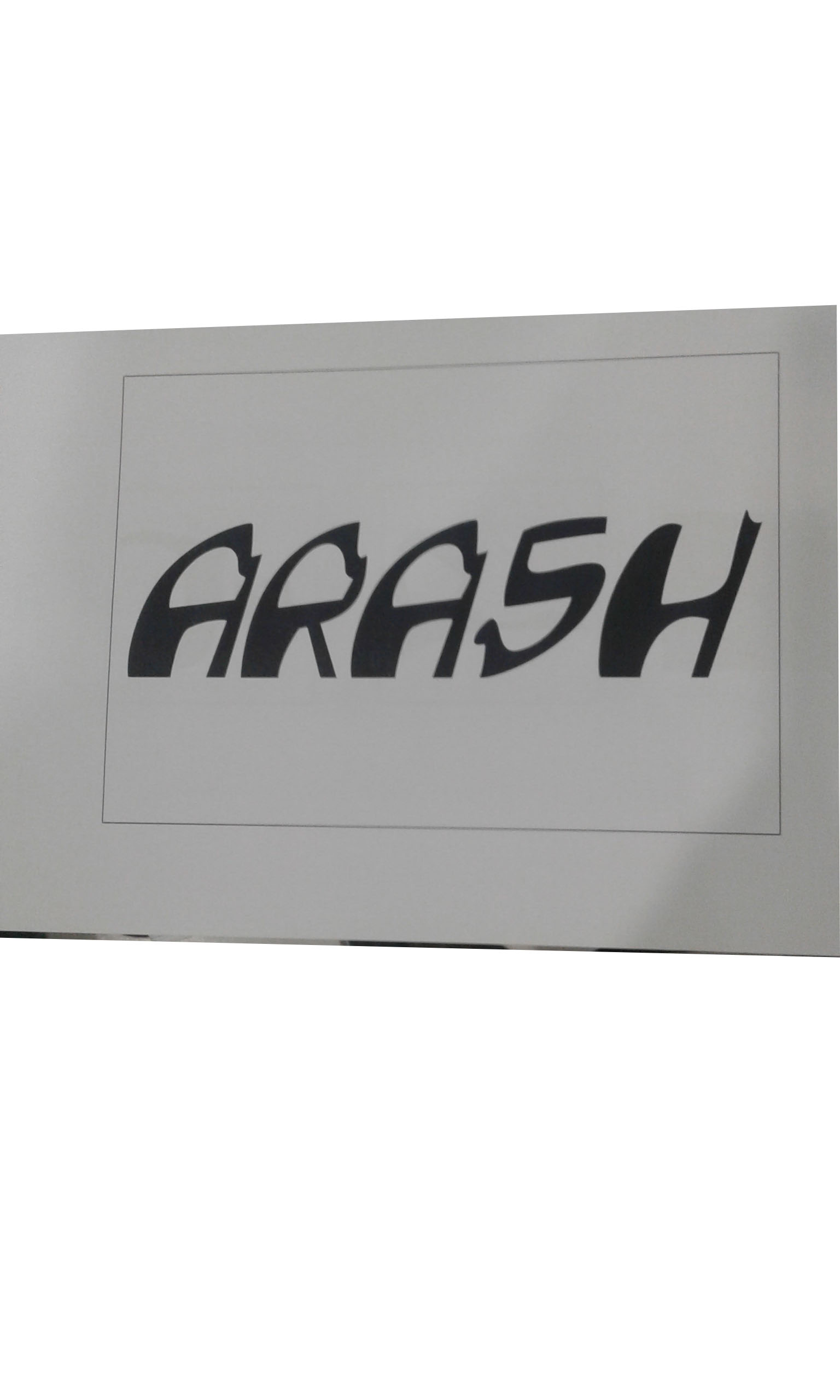 خط و گرافیک
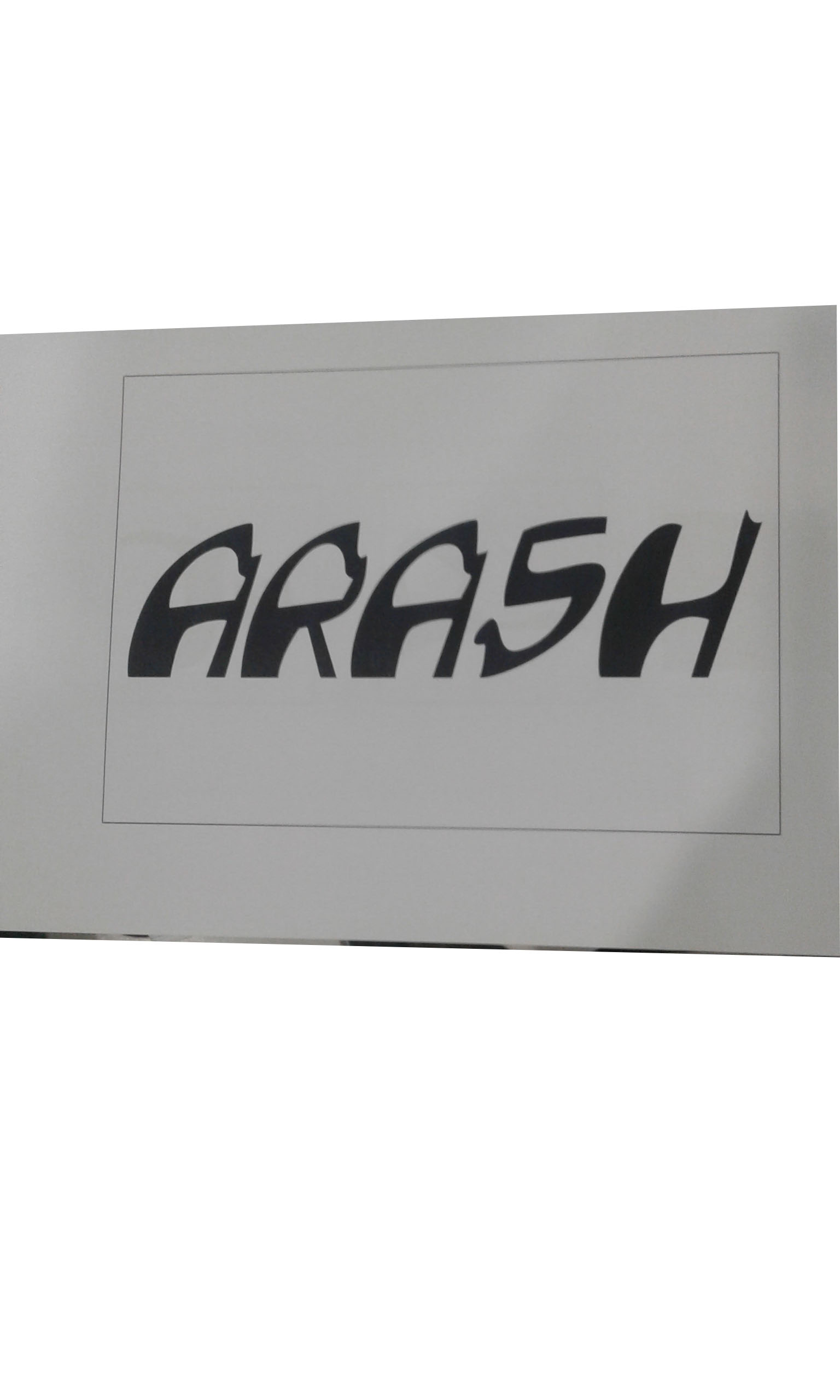 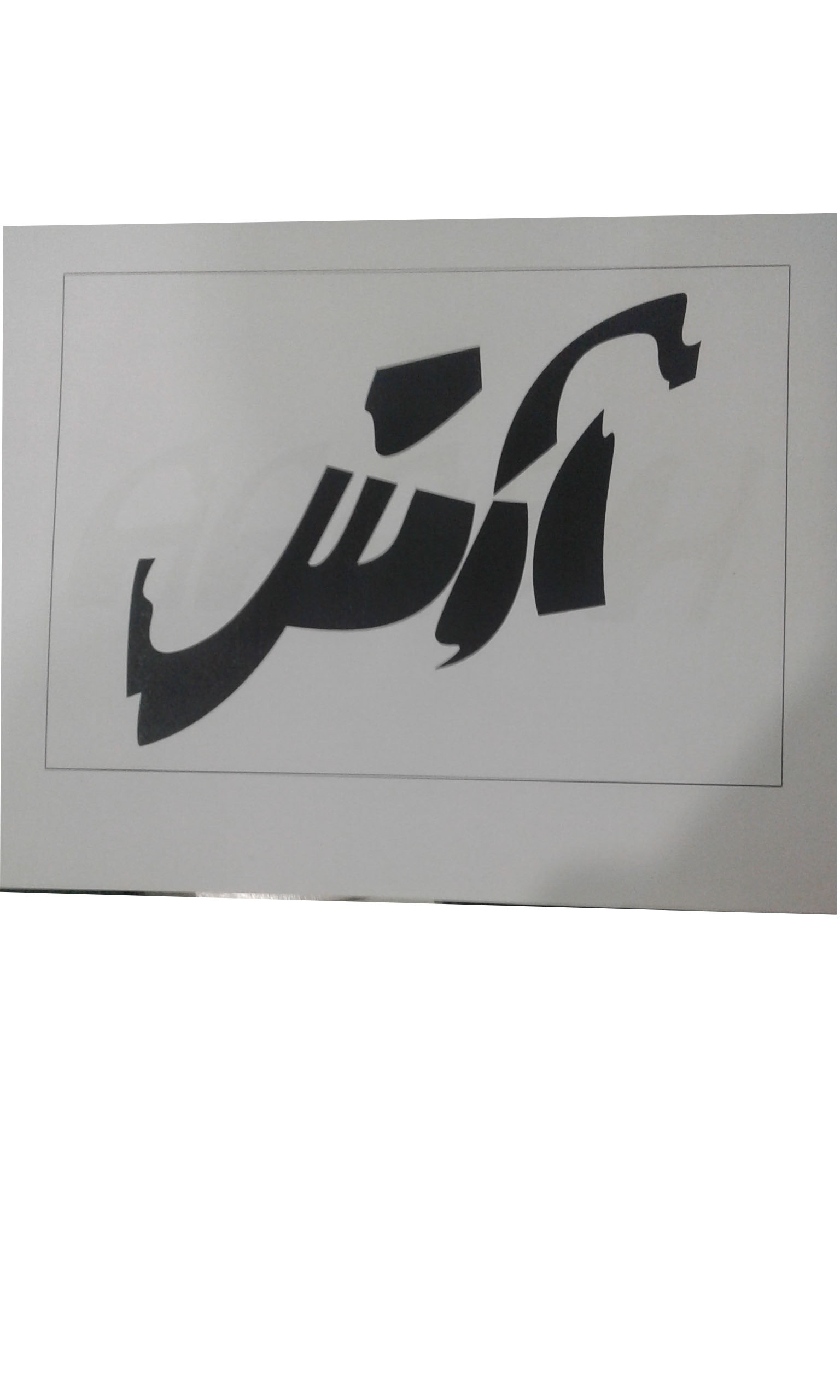 خط و گرافیک
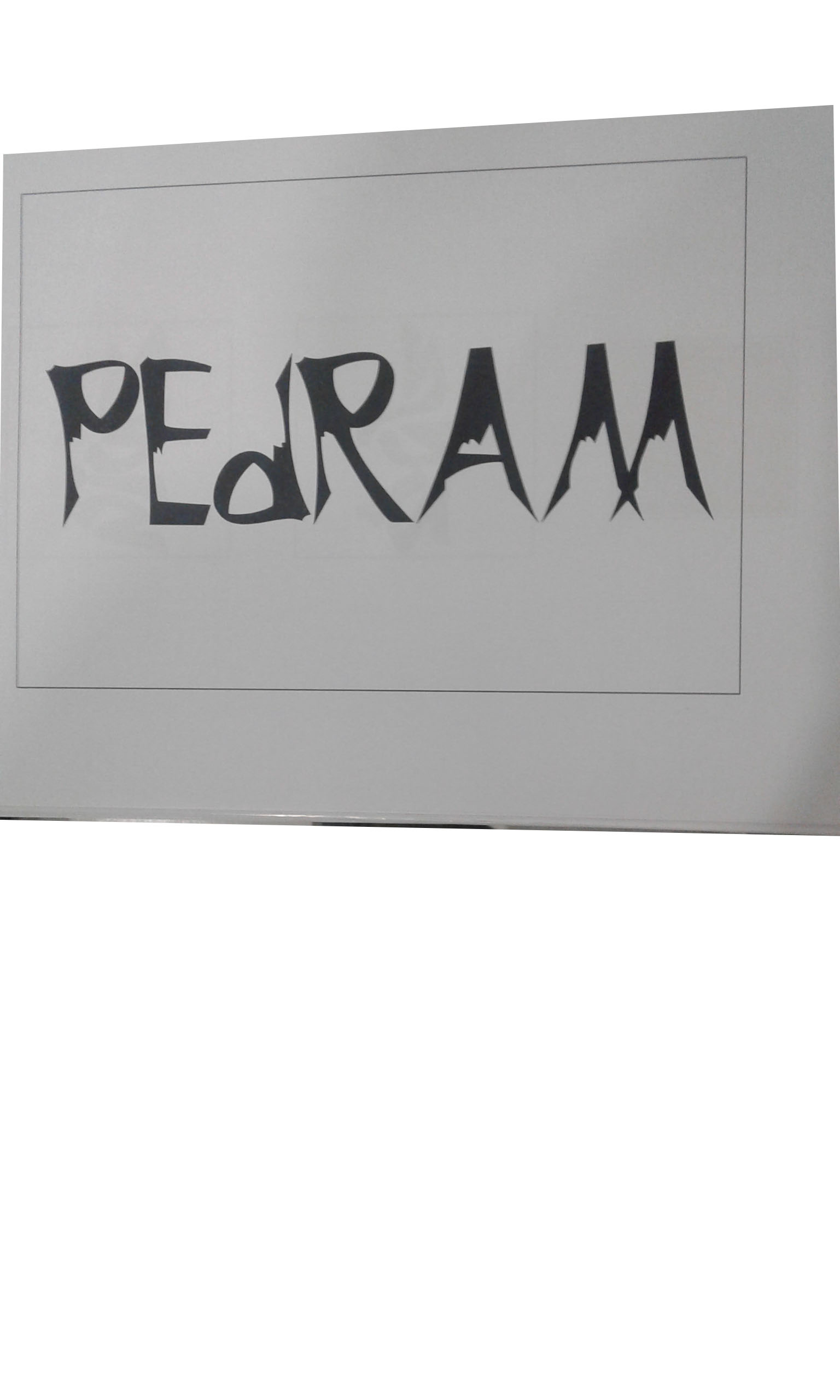 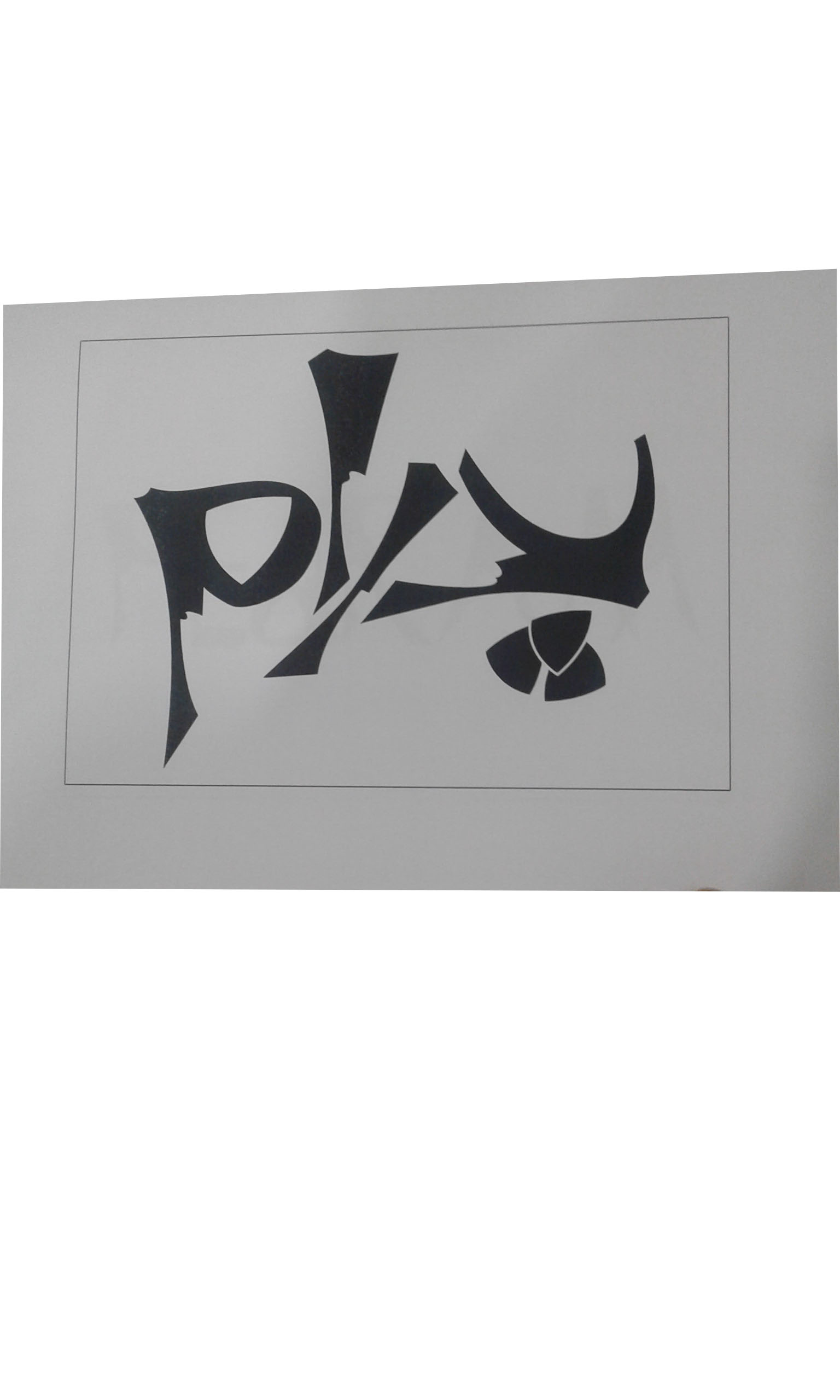 خط و گرافیک
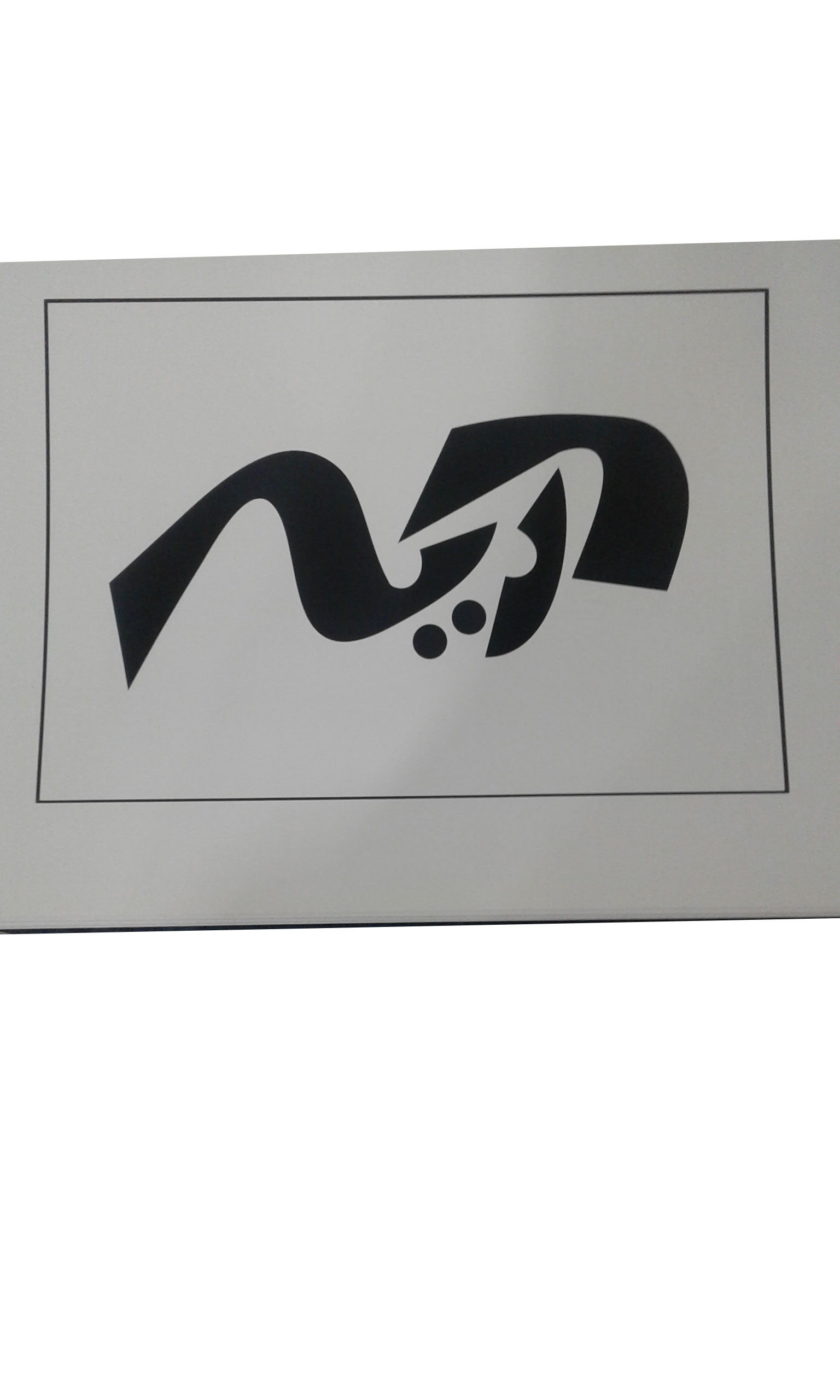 خط و گرافیک
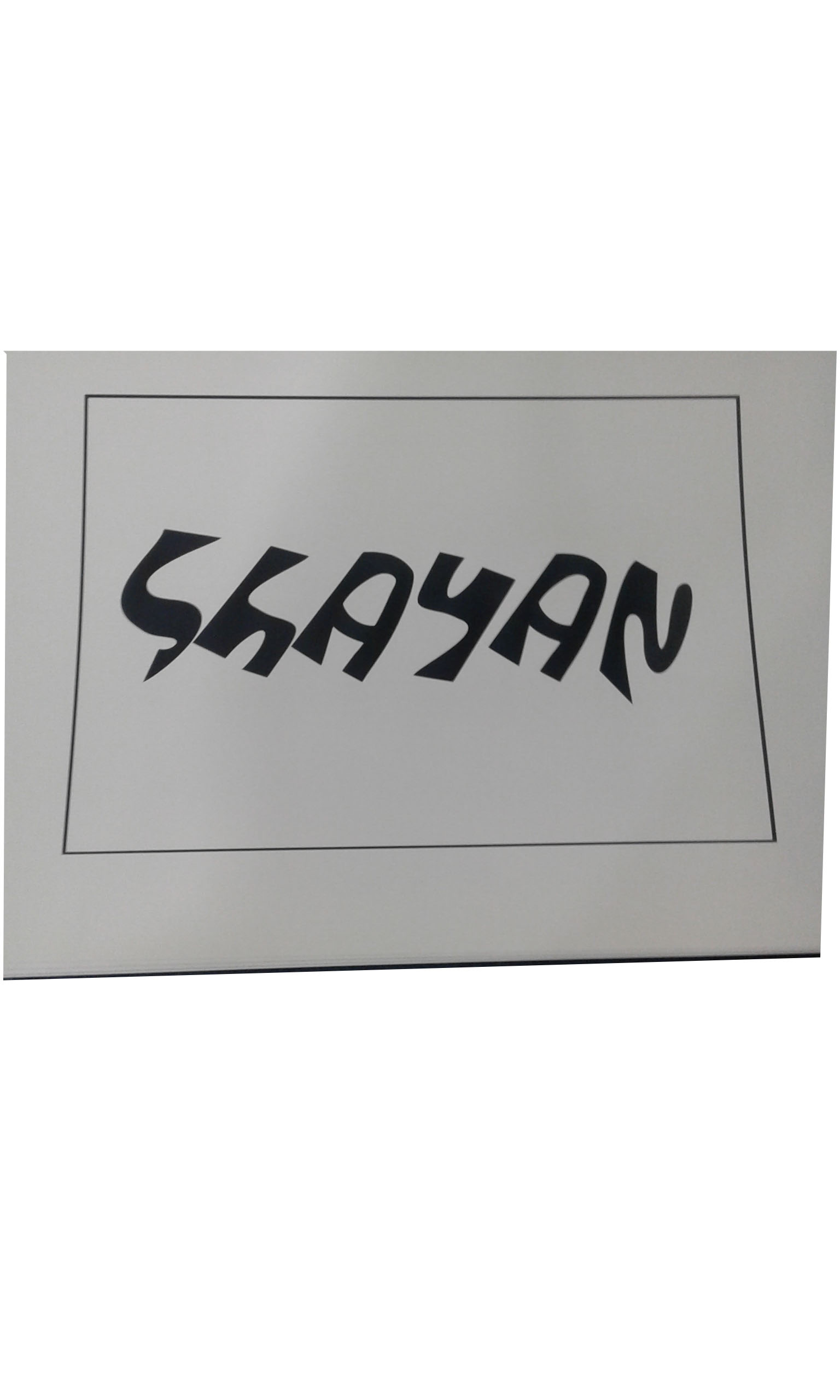 خط و گرافیک
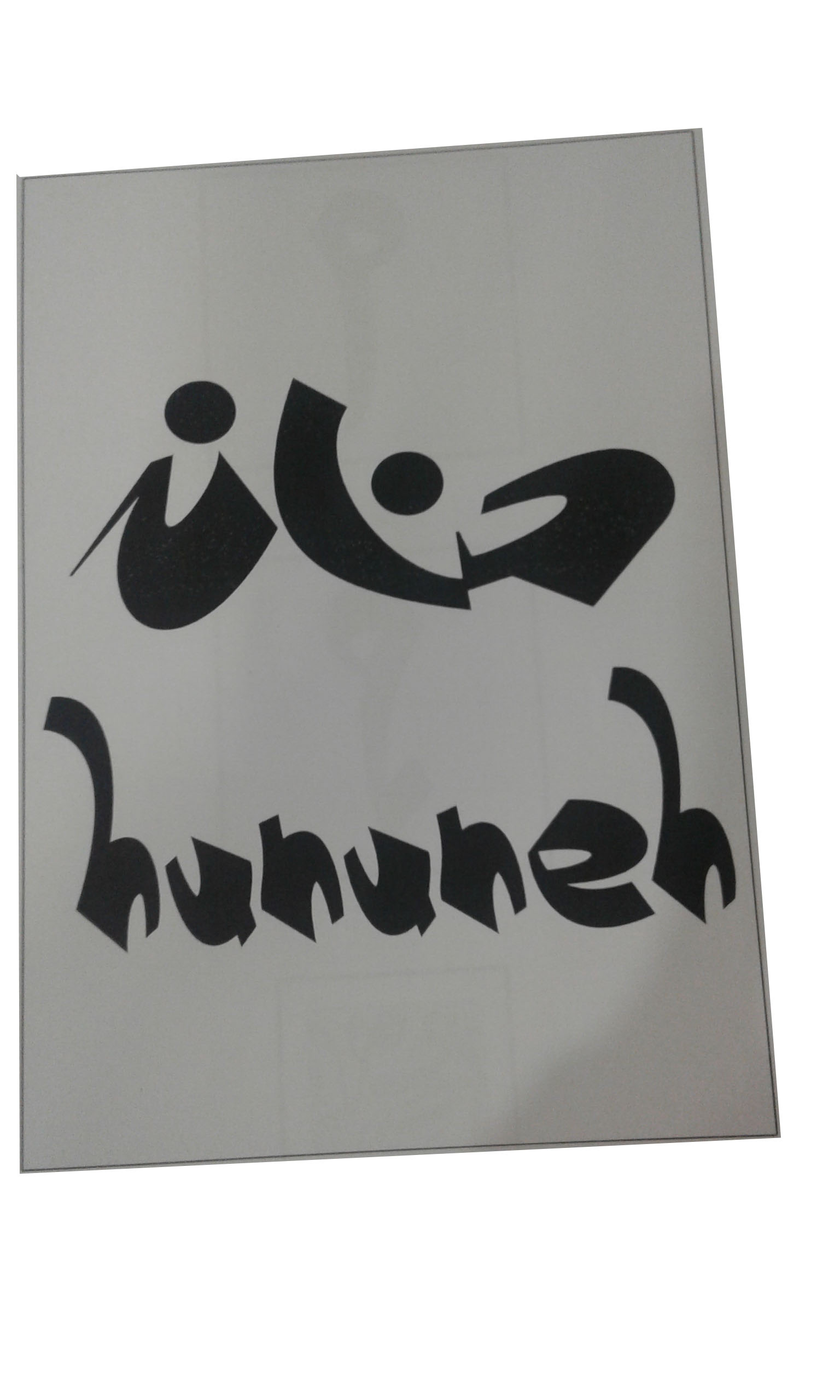 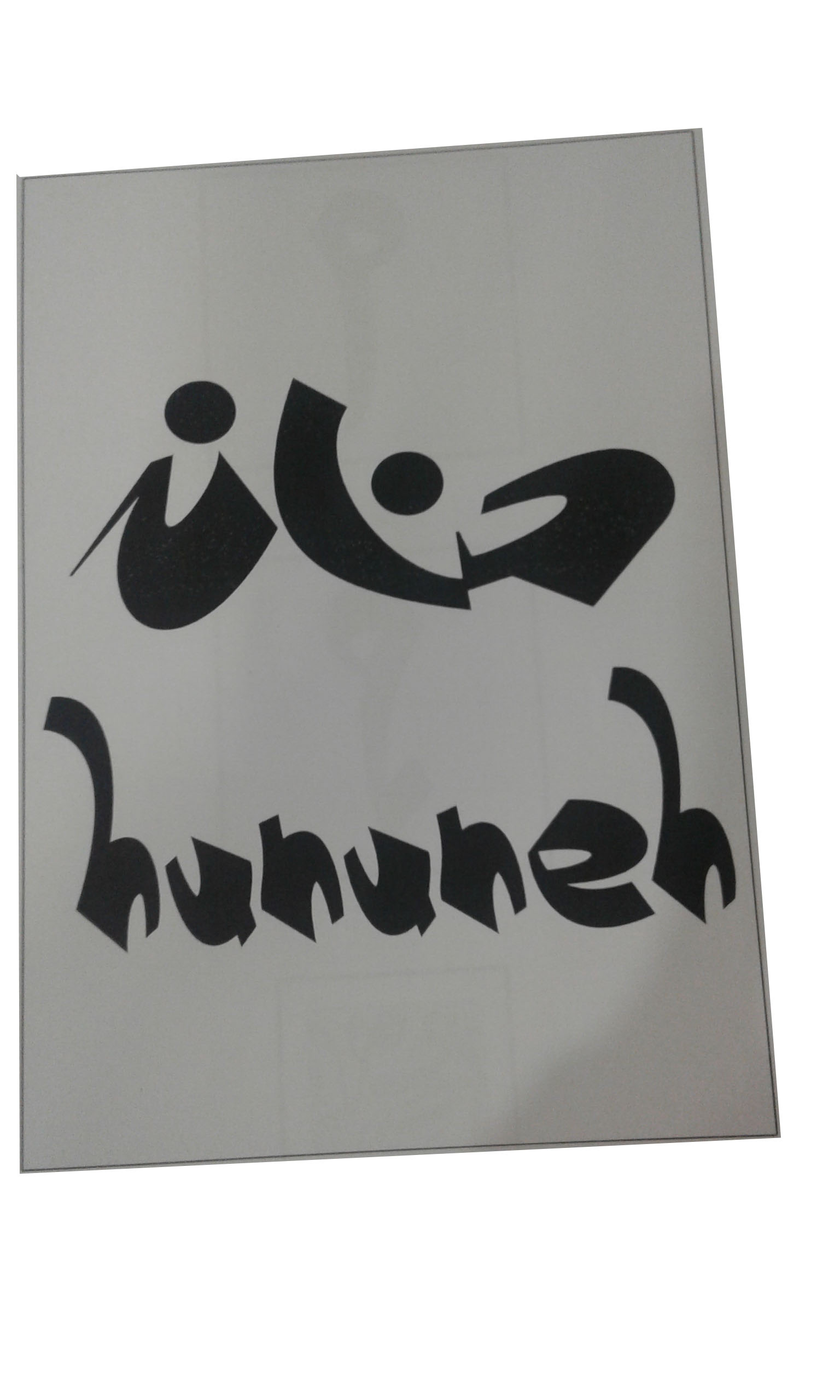 خط و گرافیک
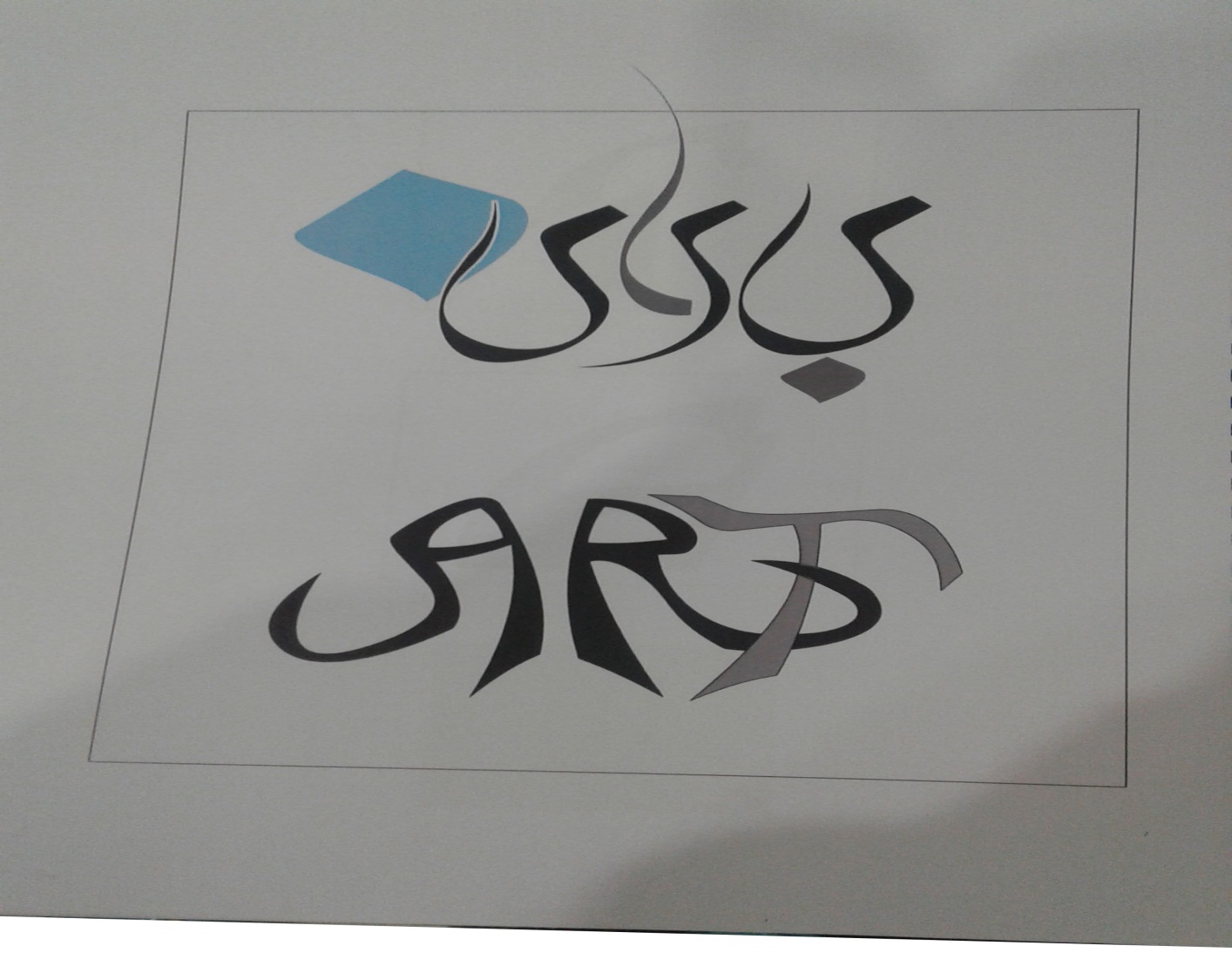 تبلیغ روی اتوبـوس
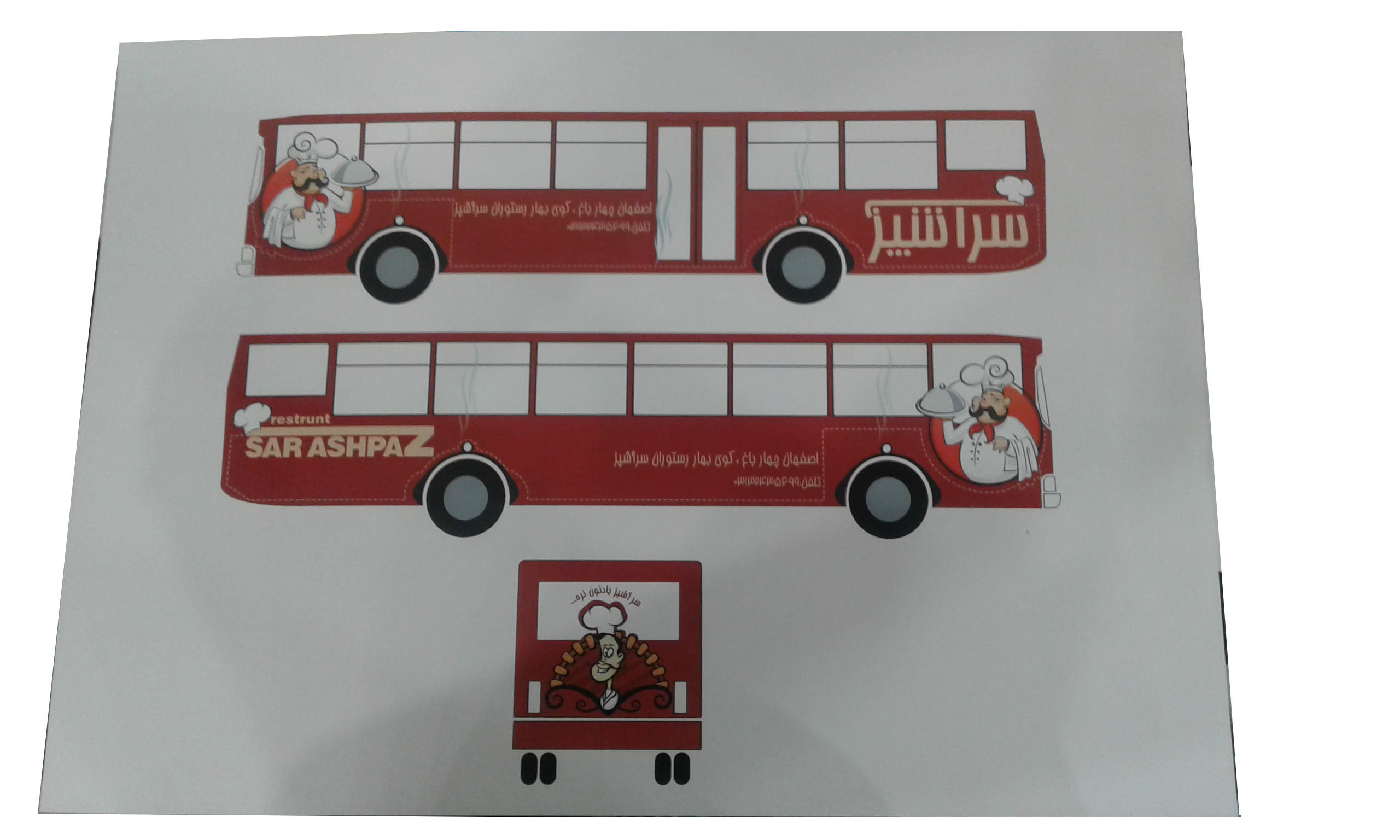 تبلیغ روی اتوبـوس
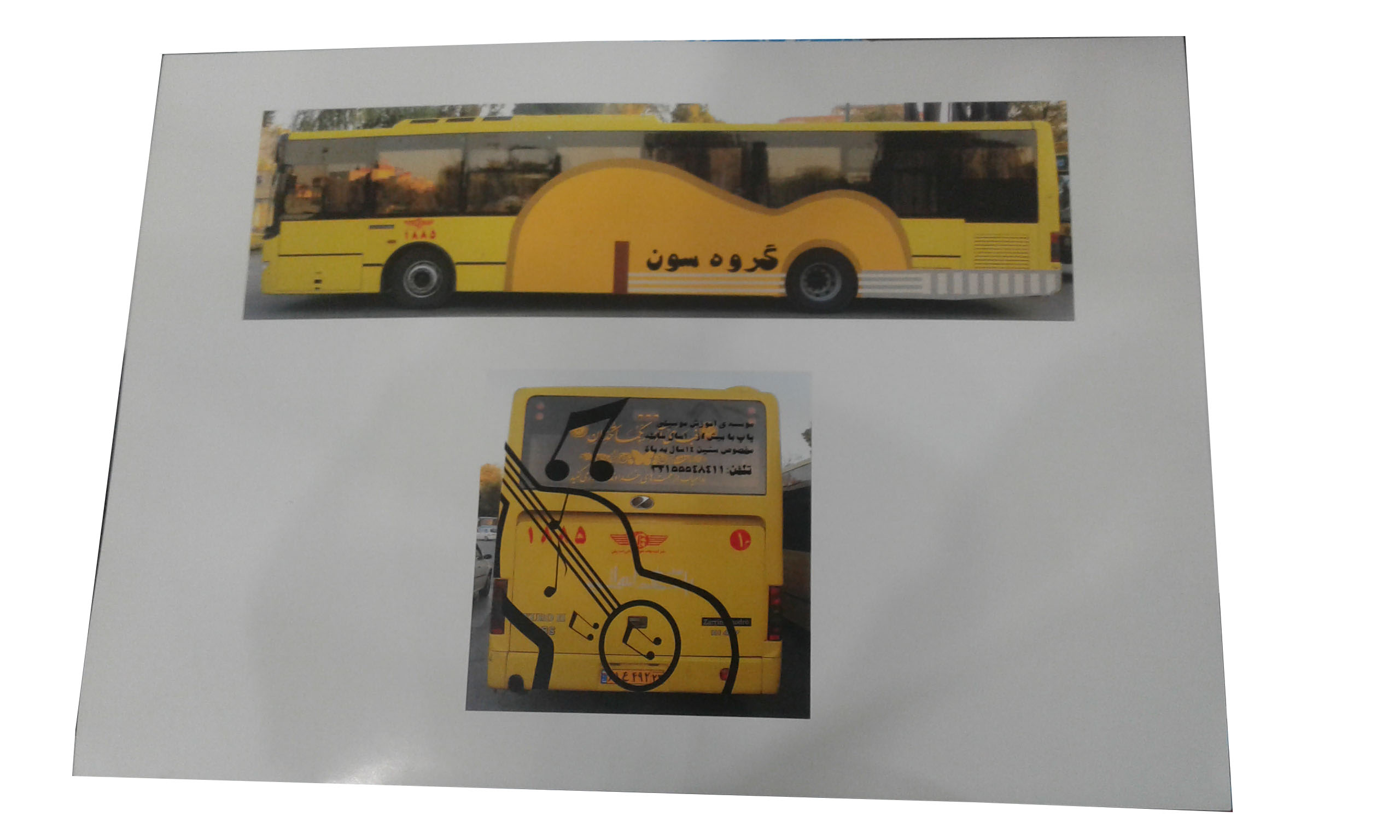 تبلیغ روی اتوبـوس
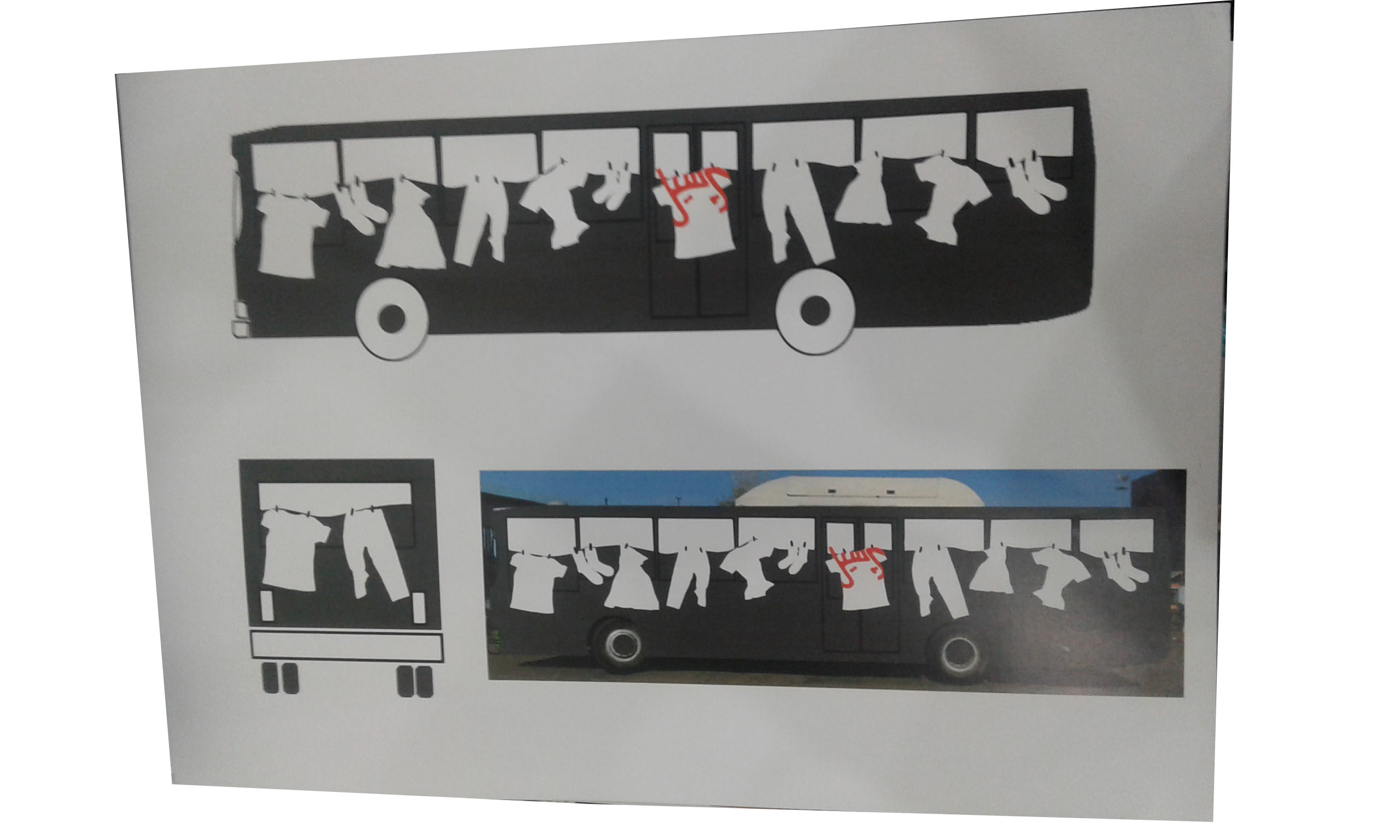 تبلیغ روی اتوبـوس
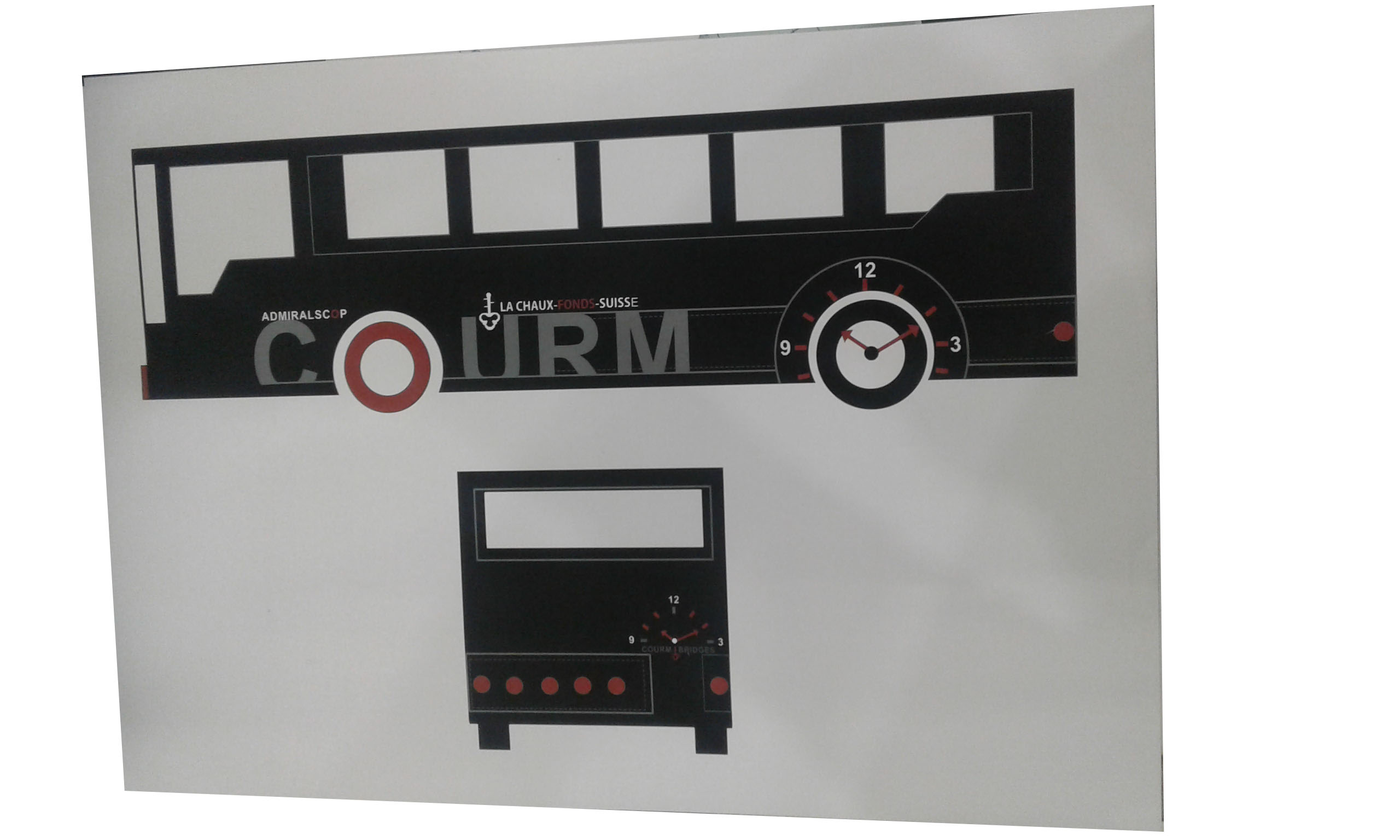 کــاریکاتور
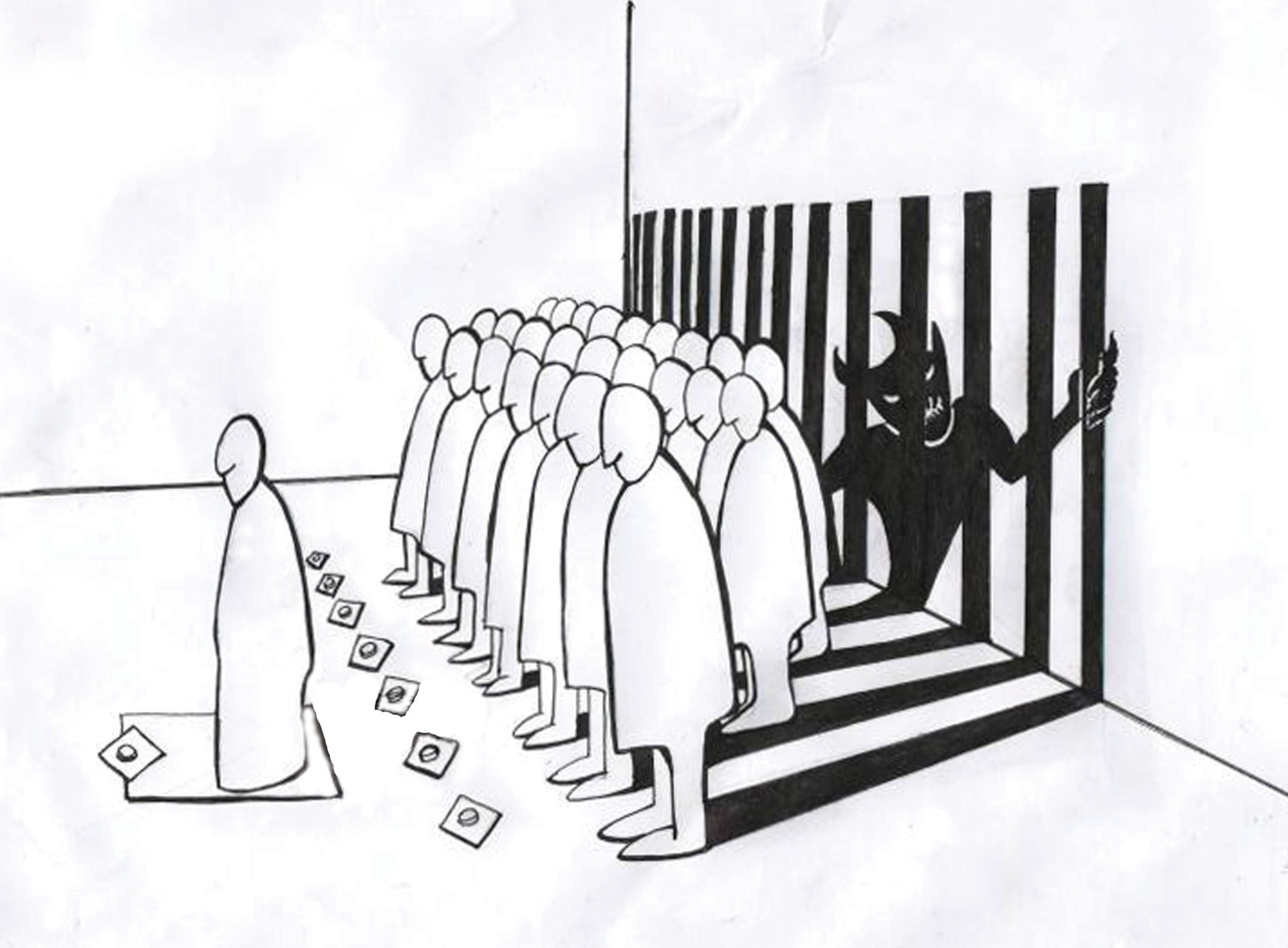 کــاریکاتور
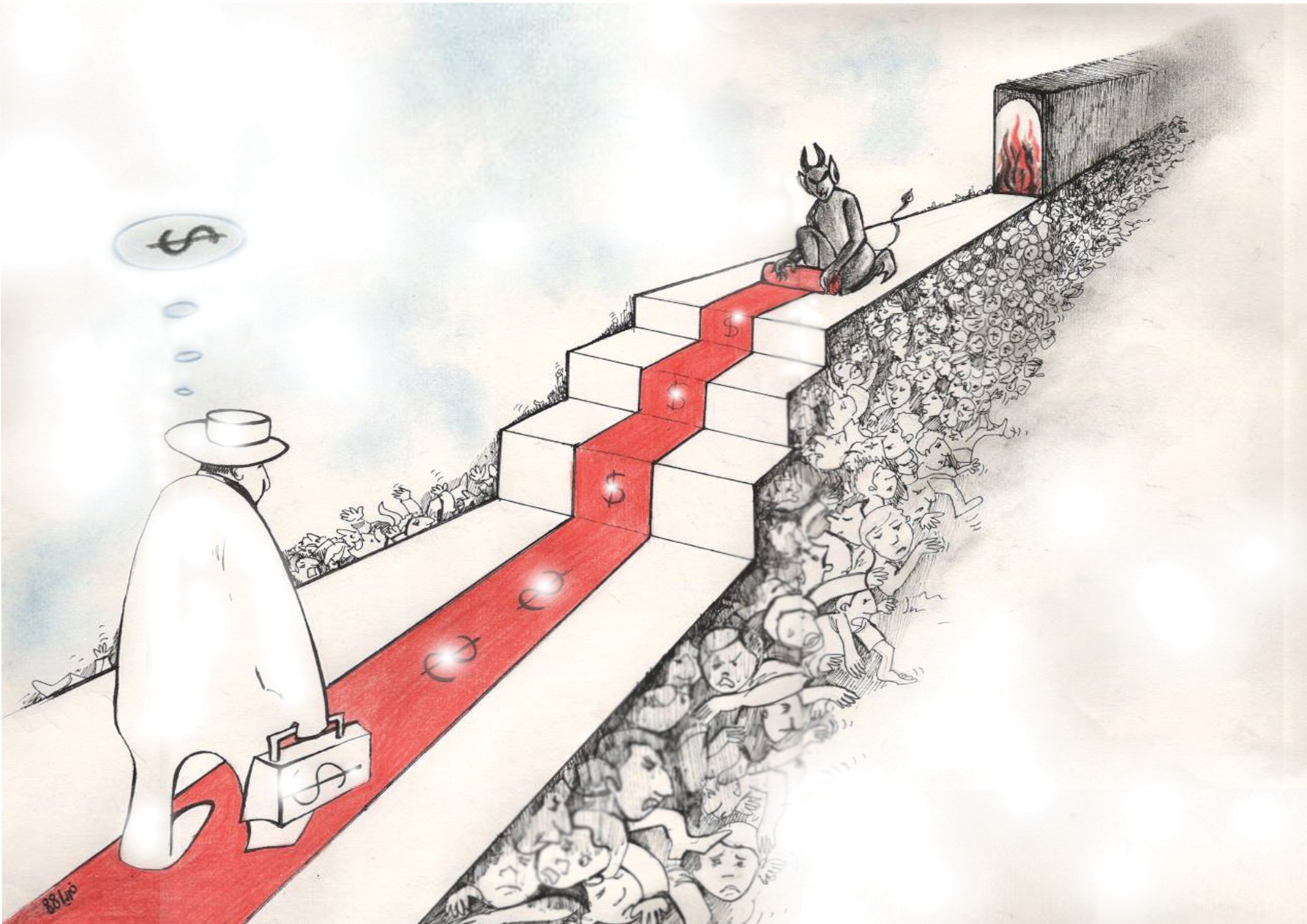 کــاریکاتور
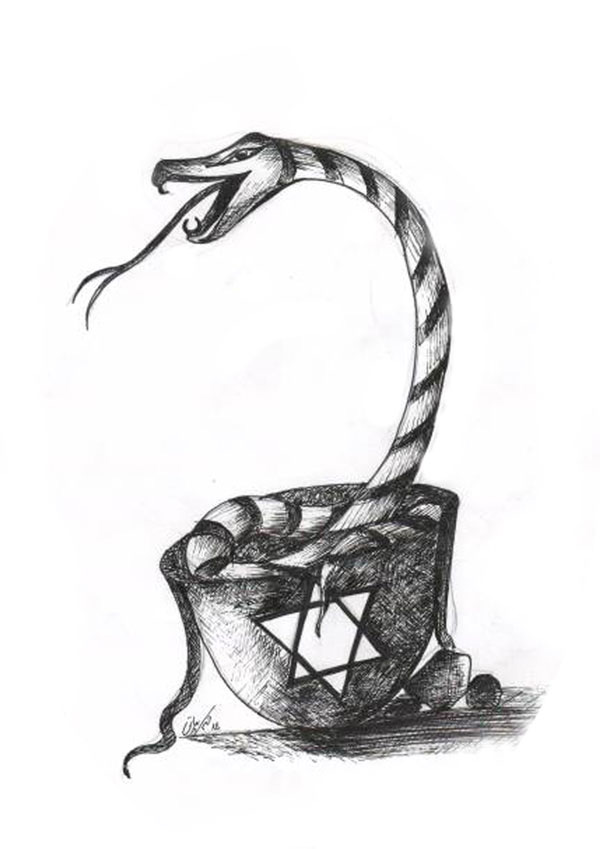 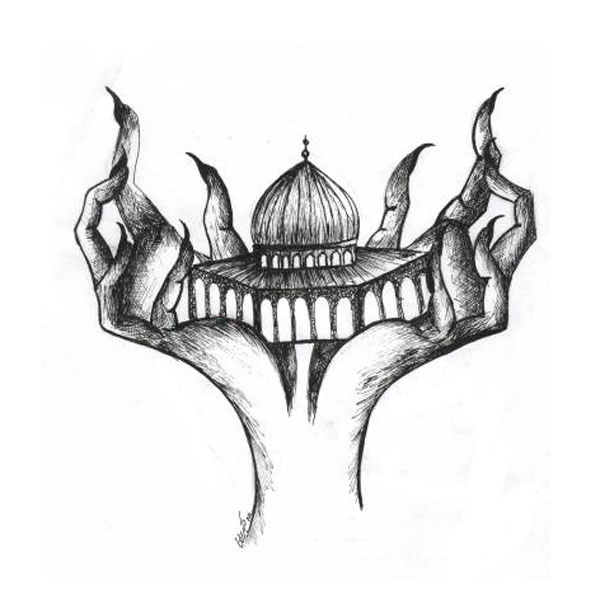 طراحی و چاپ بر روی کیف
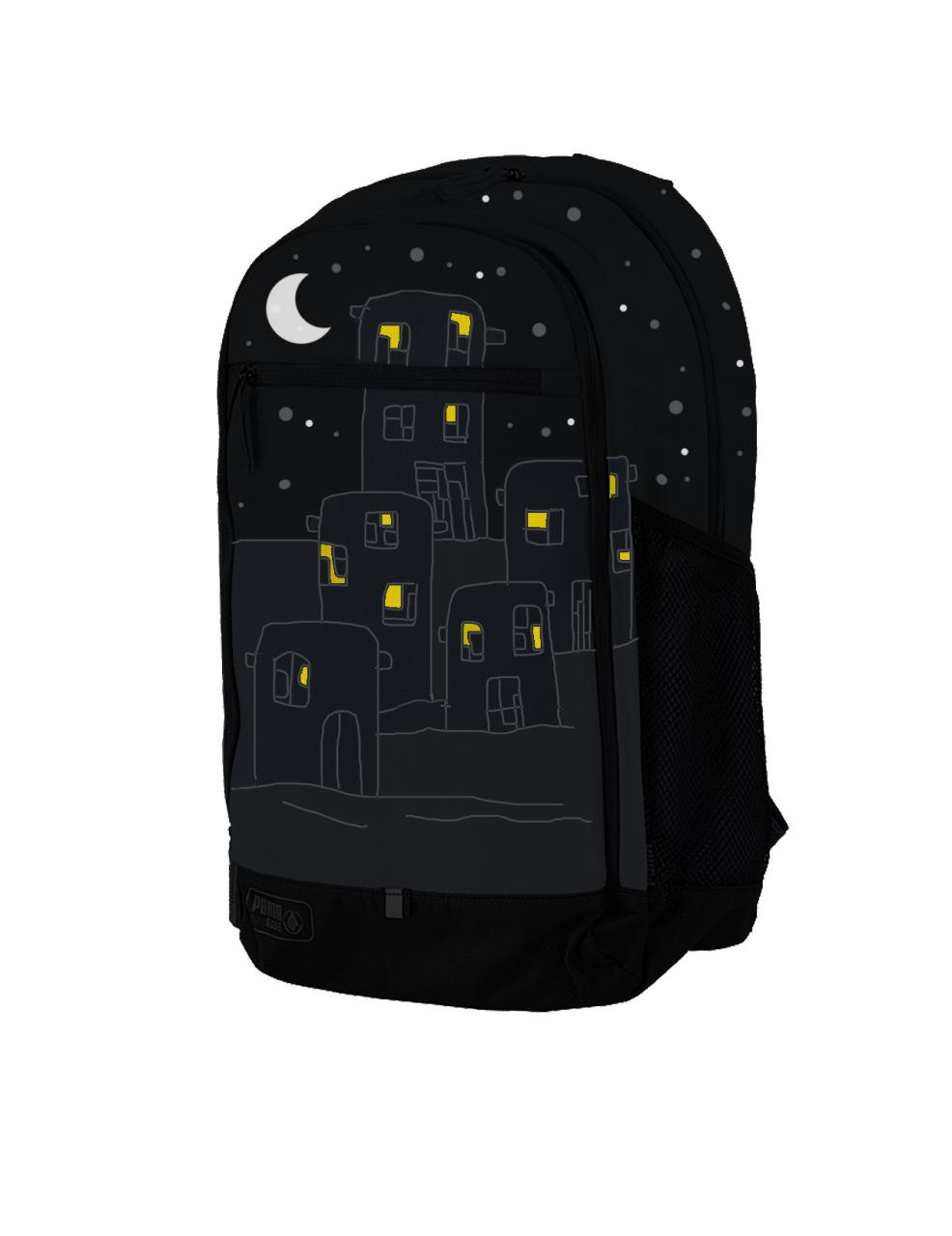 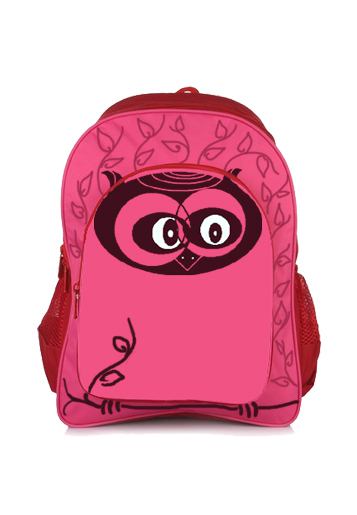 گرافیک محیطی
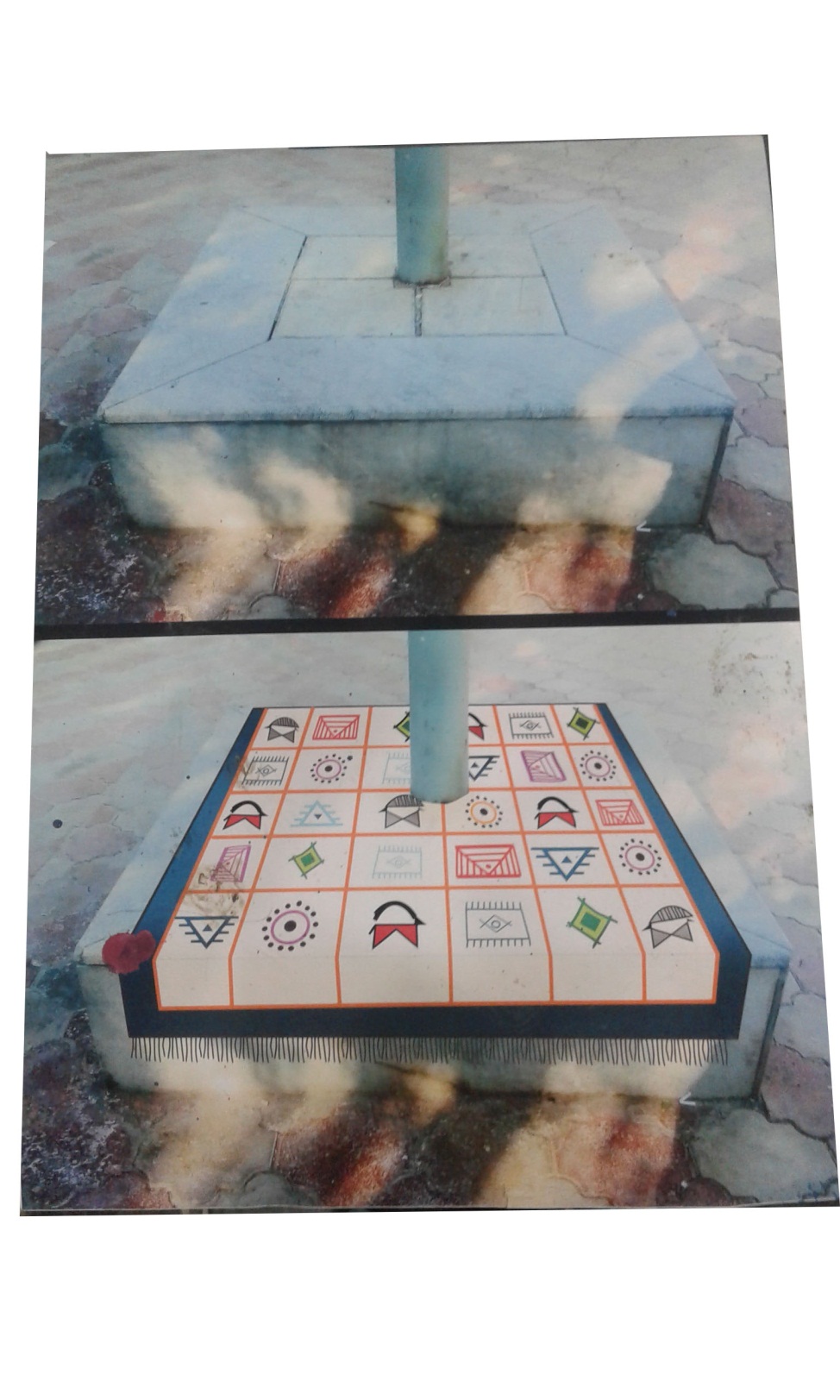 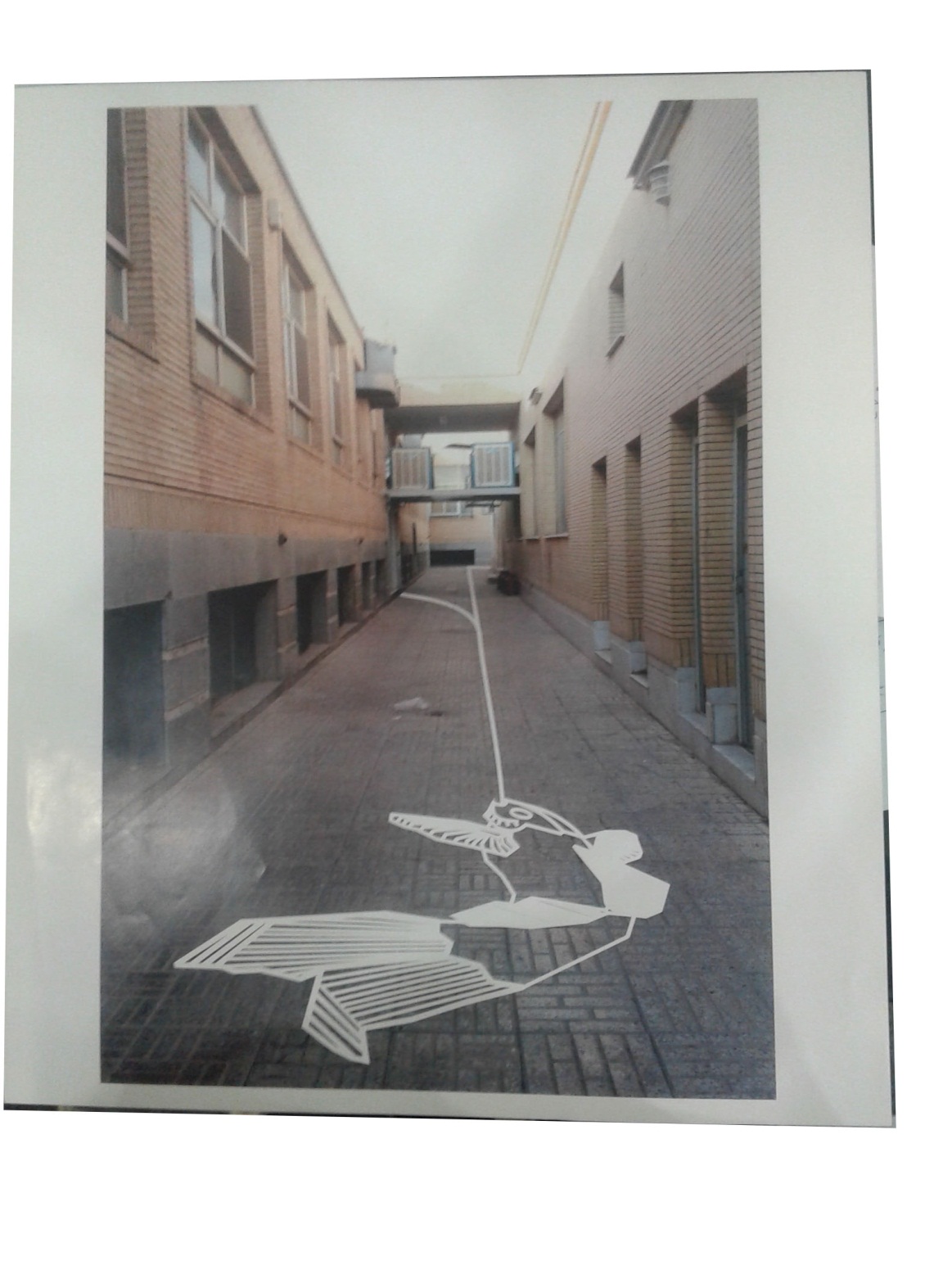 گرافیک محیطی
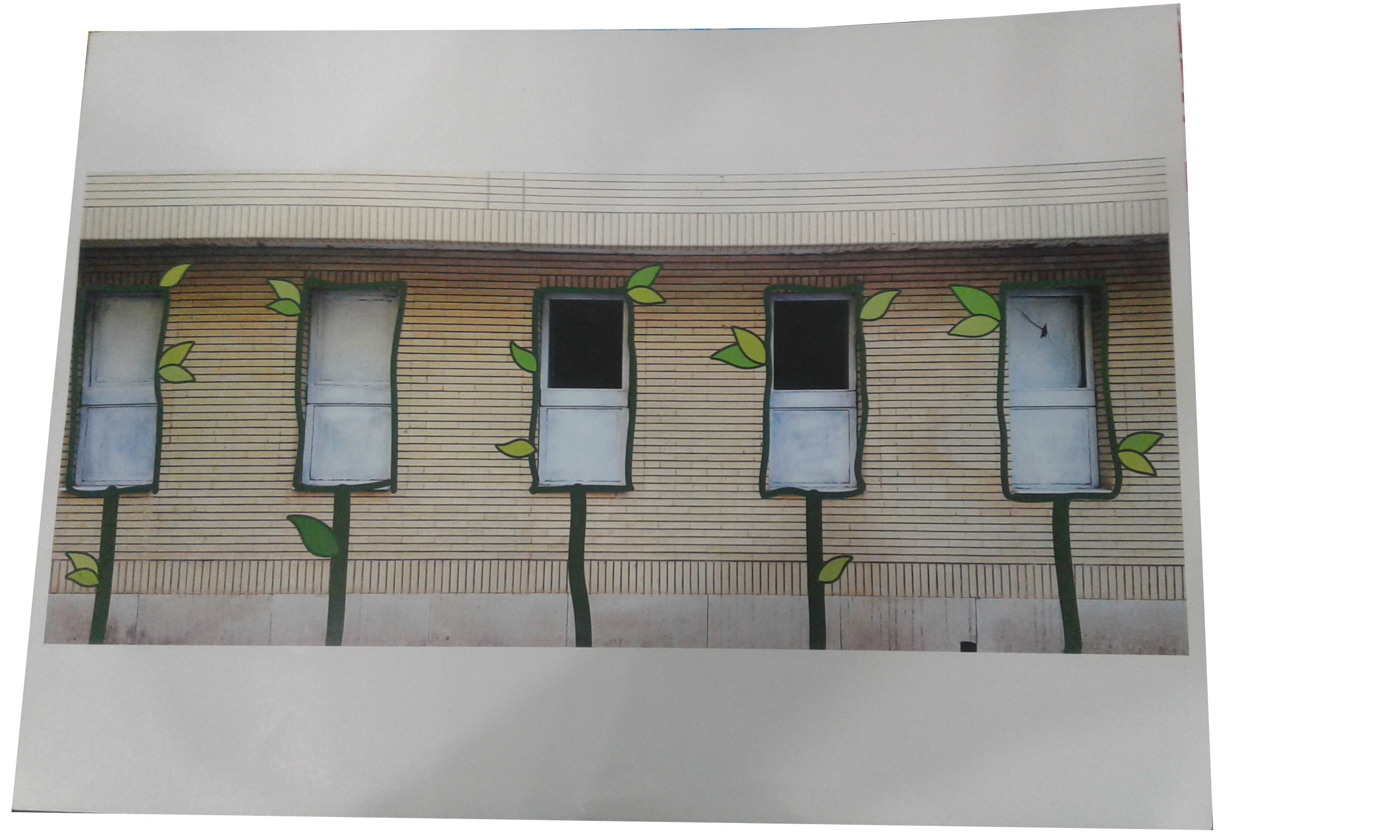 طراحی پوستر
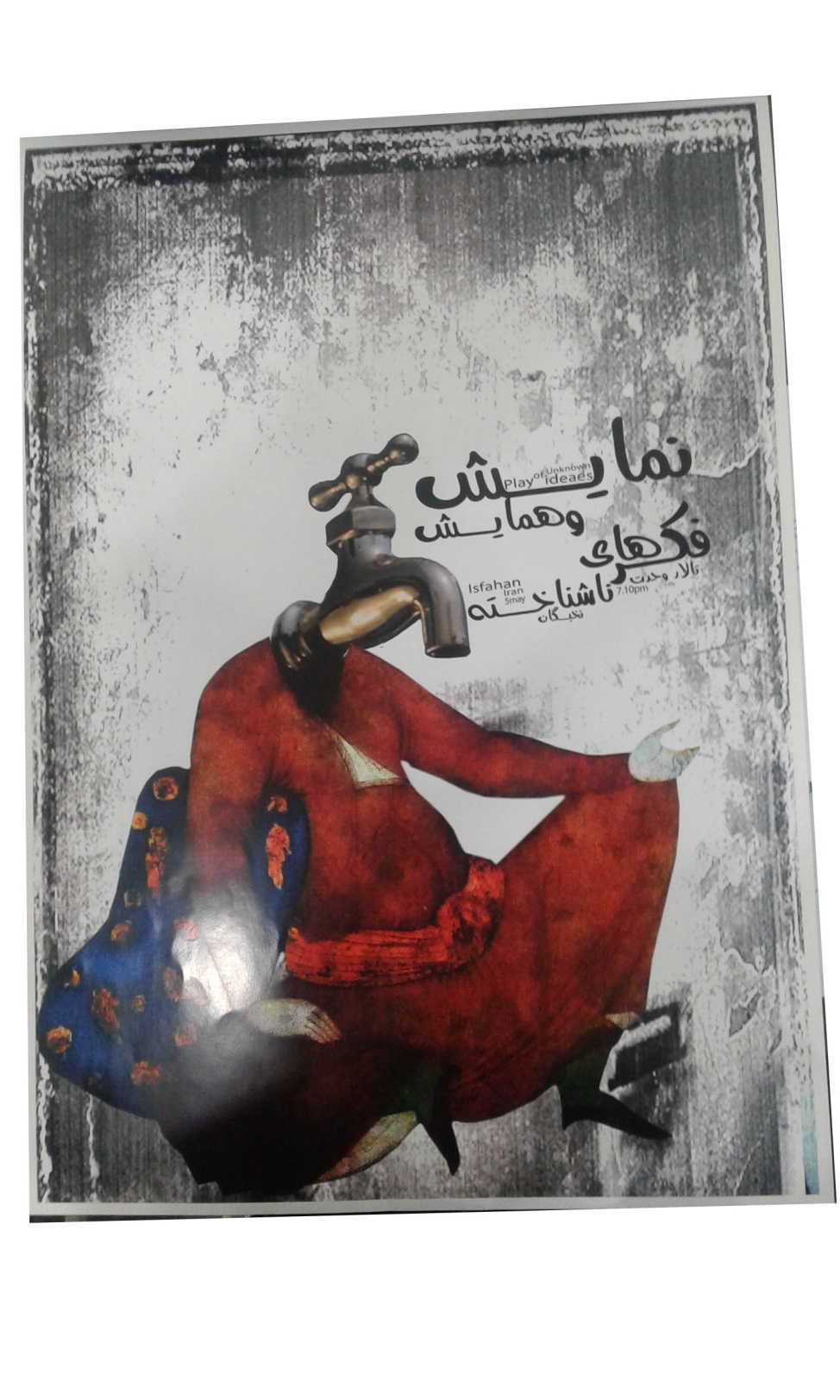 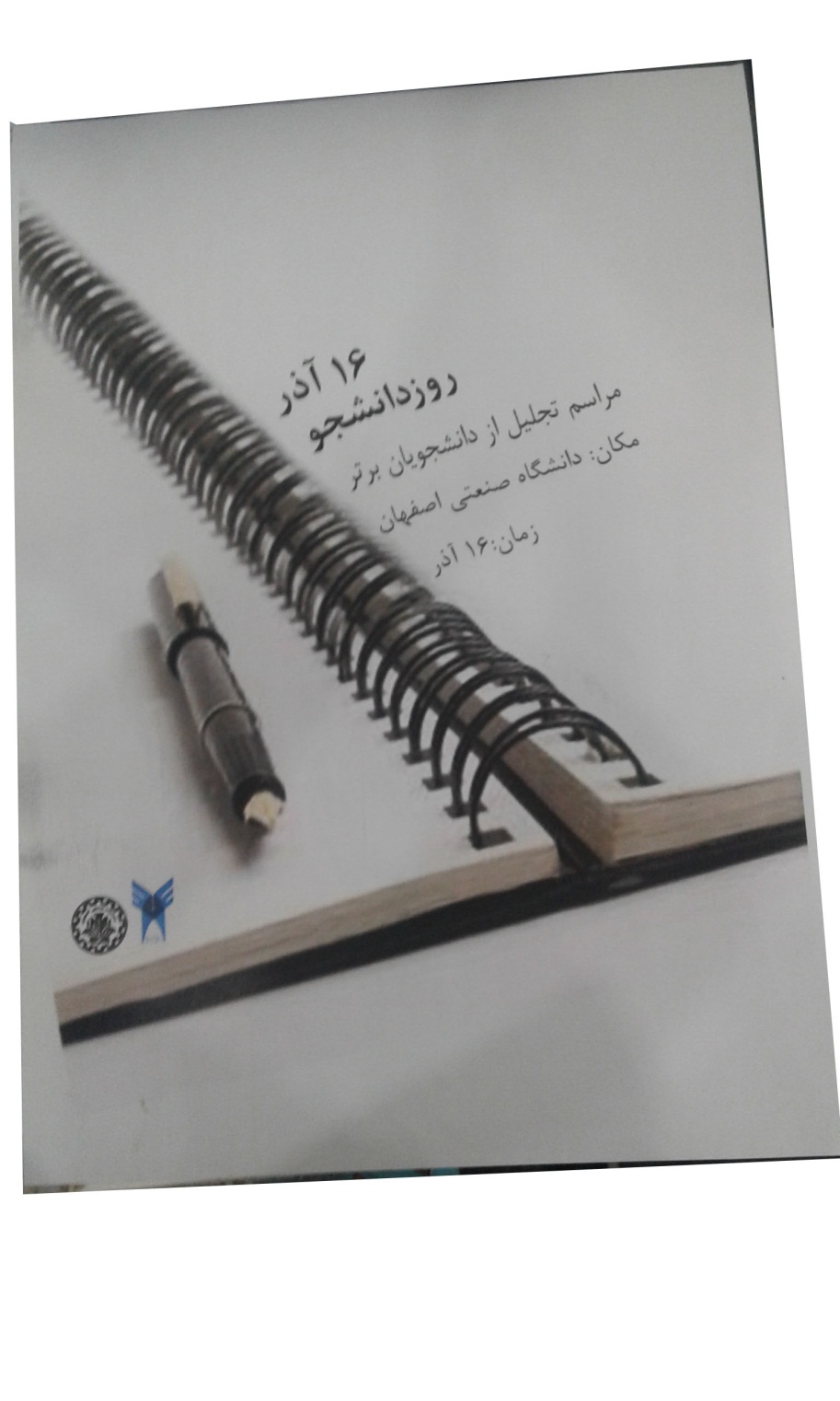 طراحی پوستر
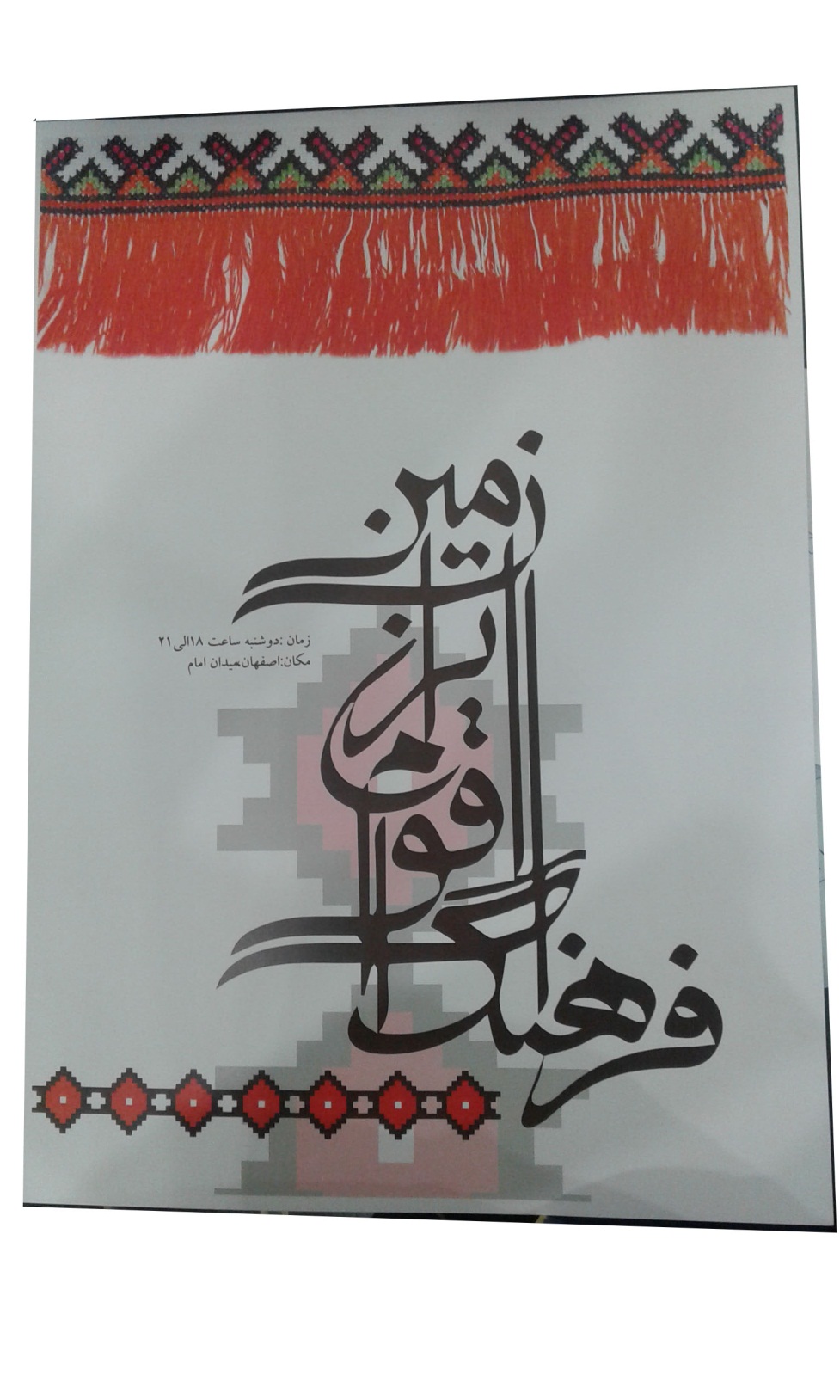 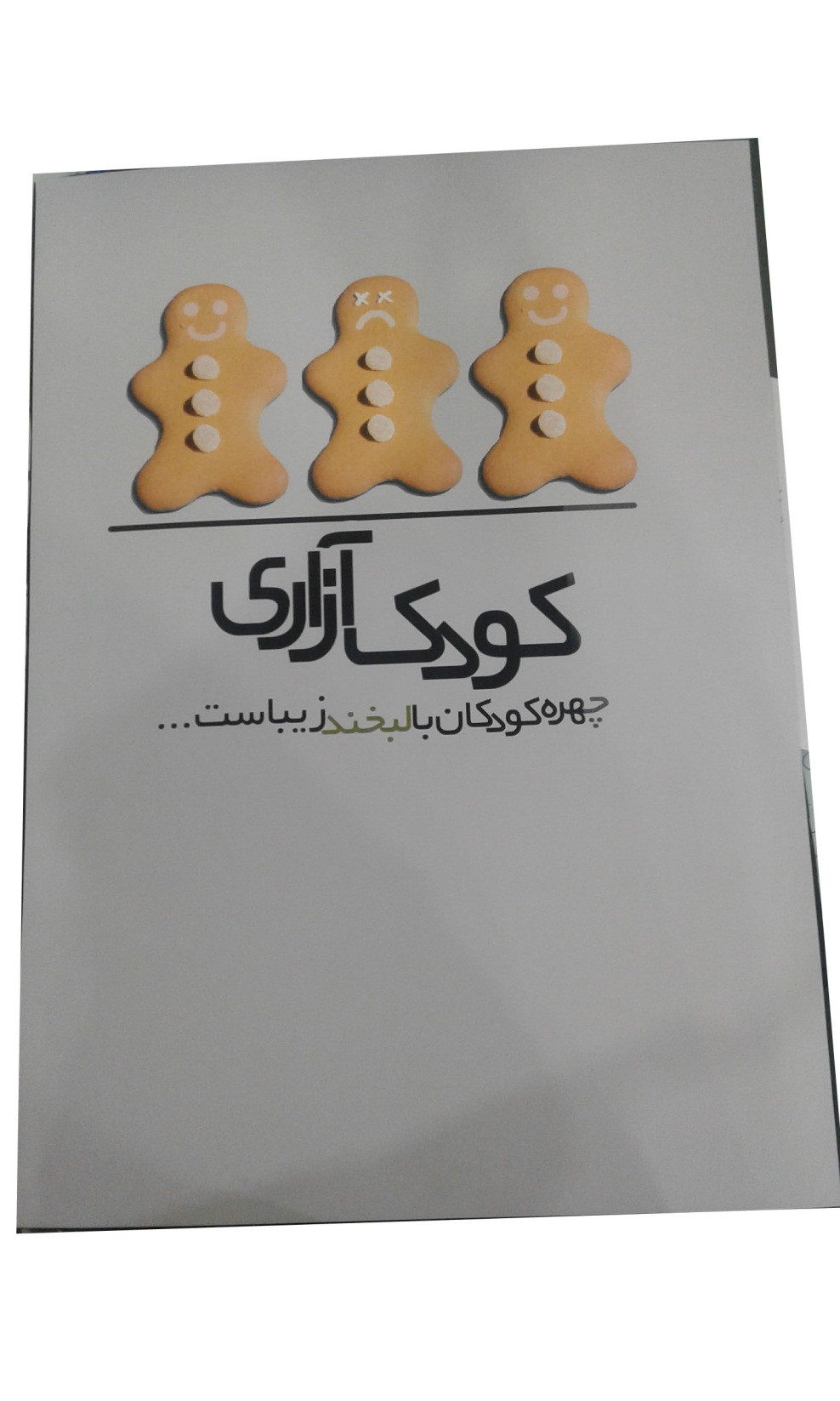 طراحی پوستر
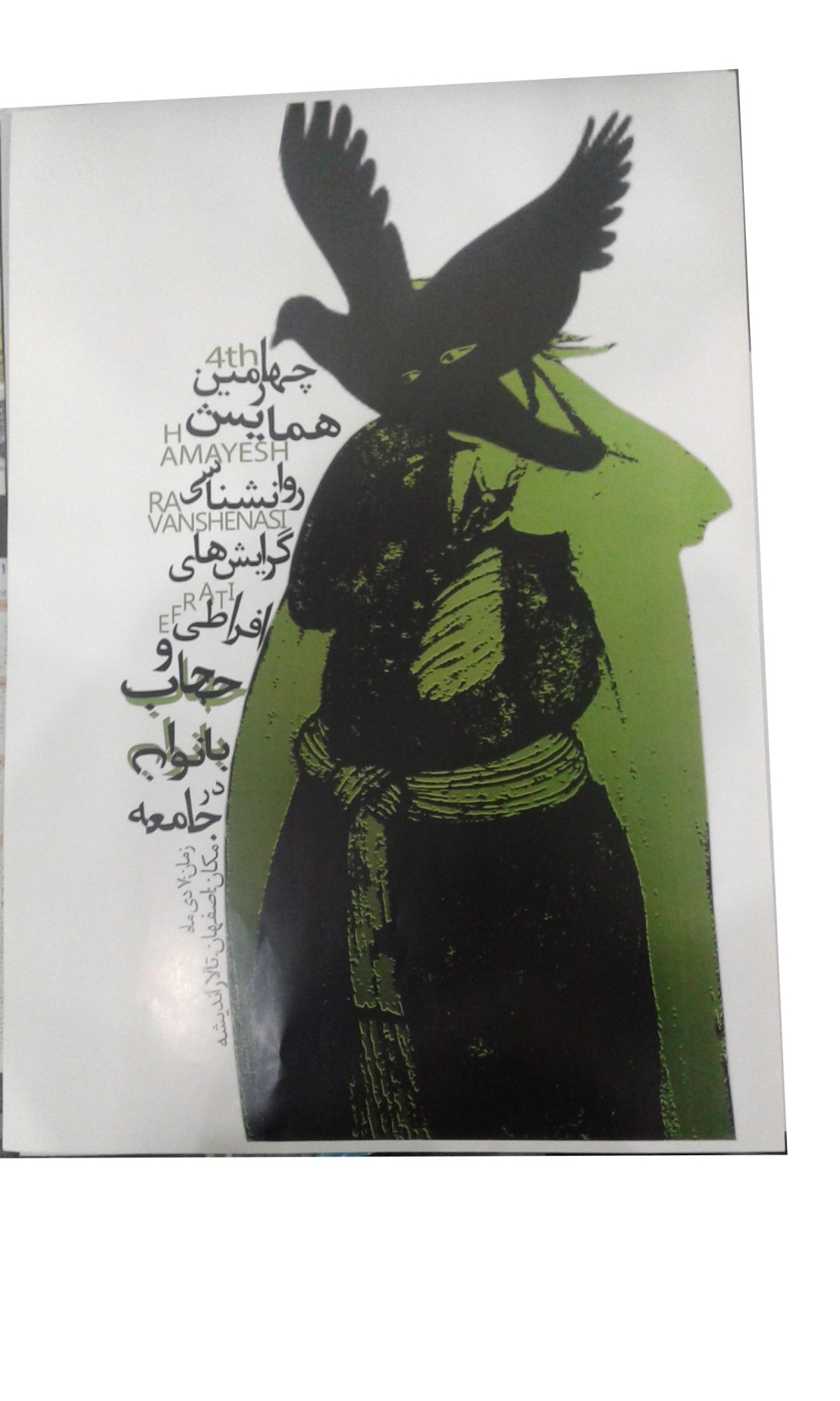 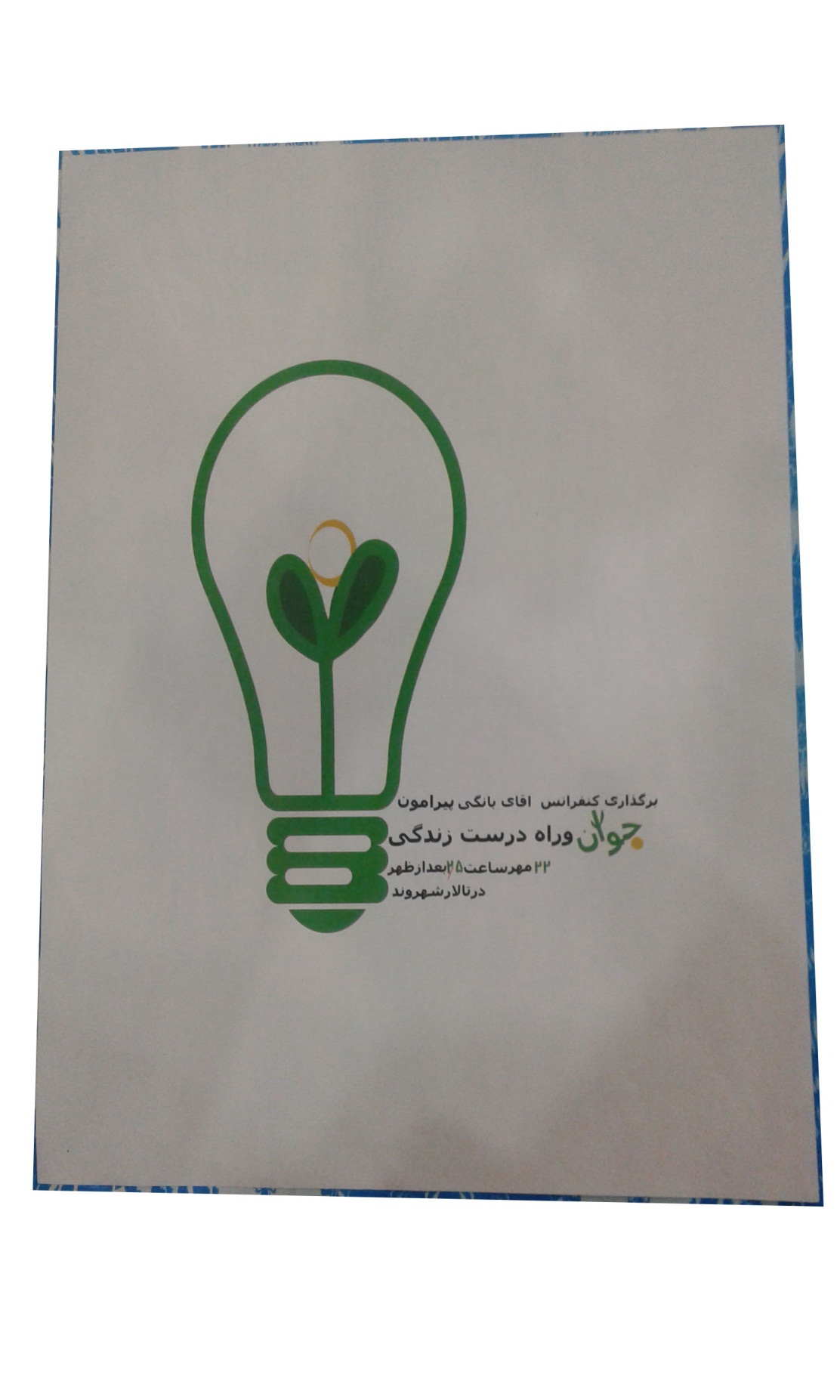 پیــکتوگـــرام
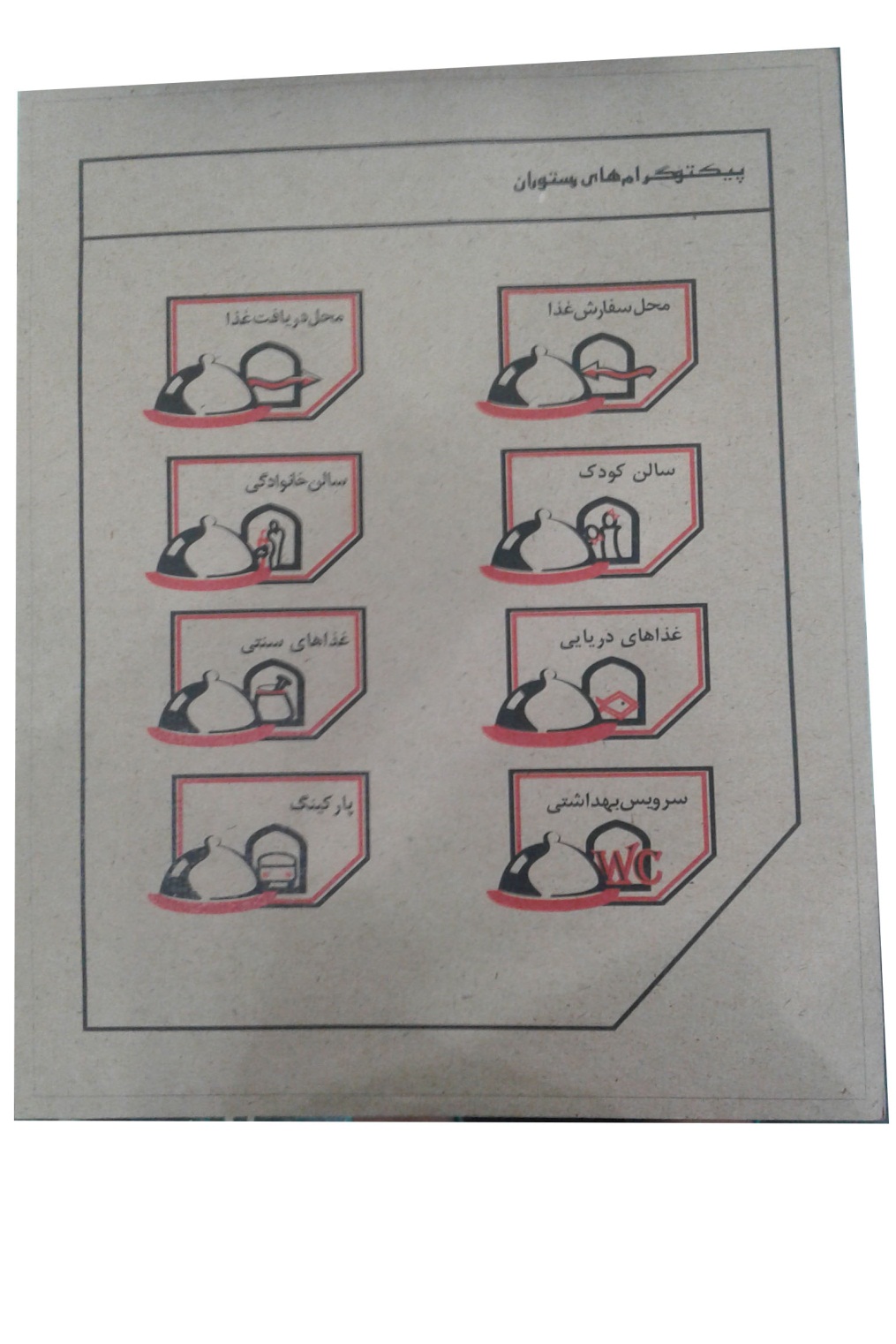 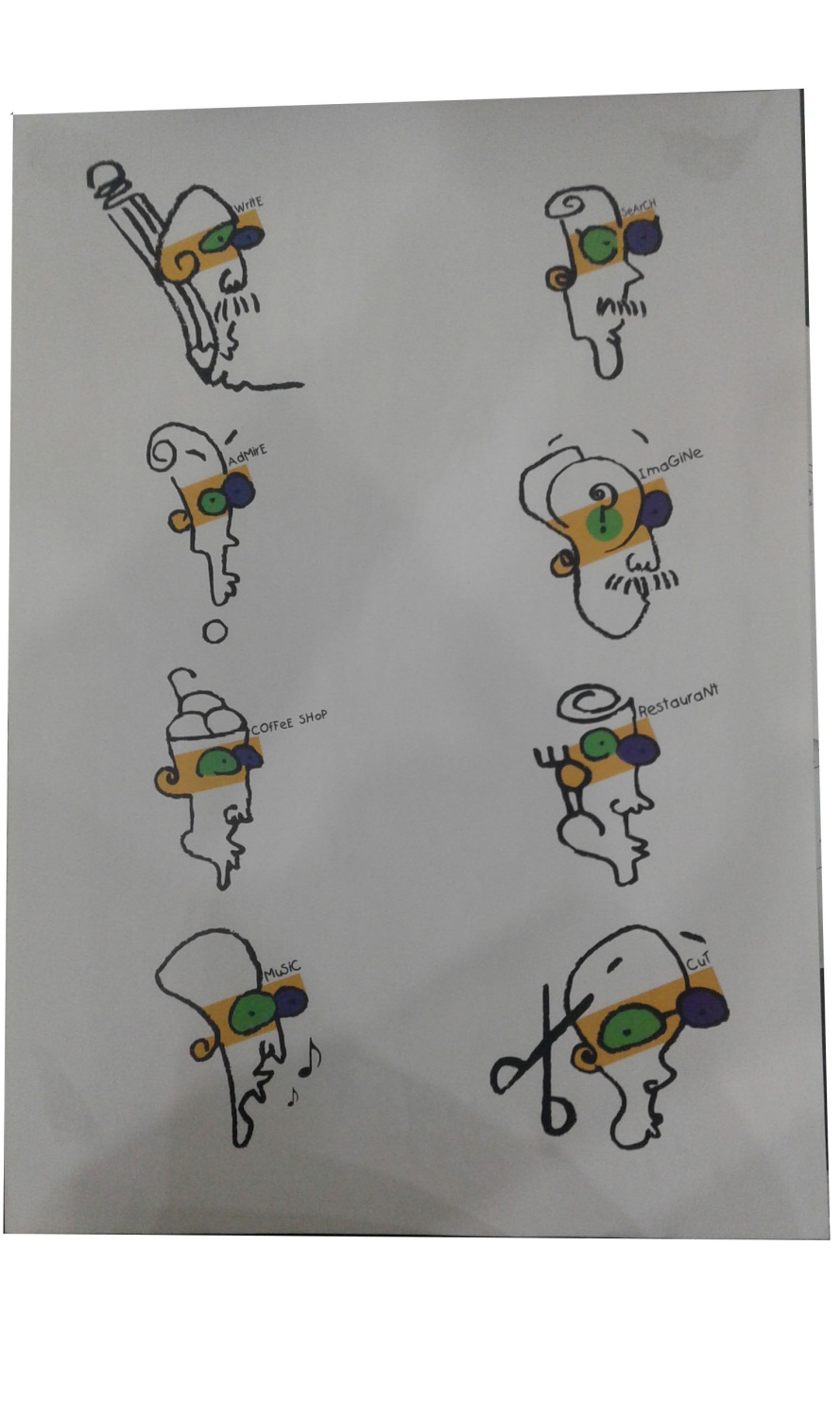 پیــکتوگـــرام
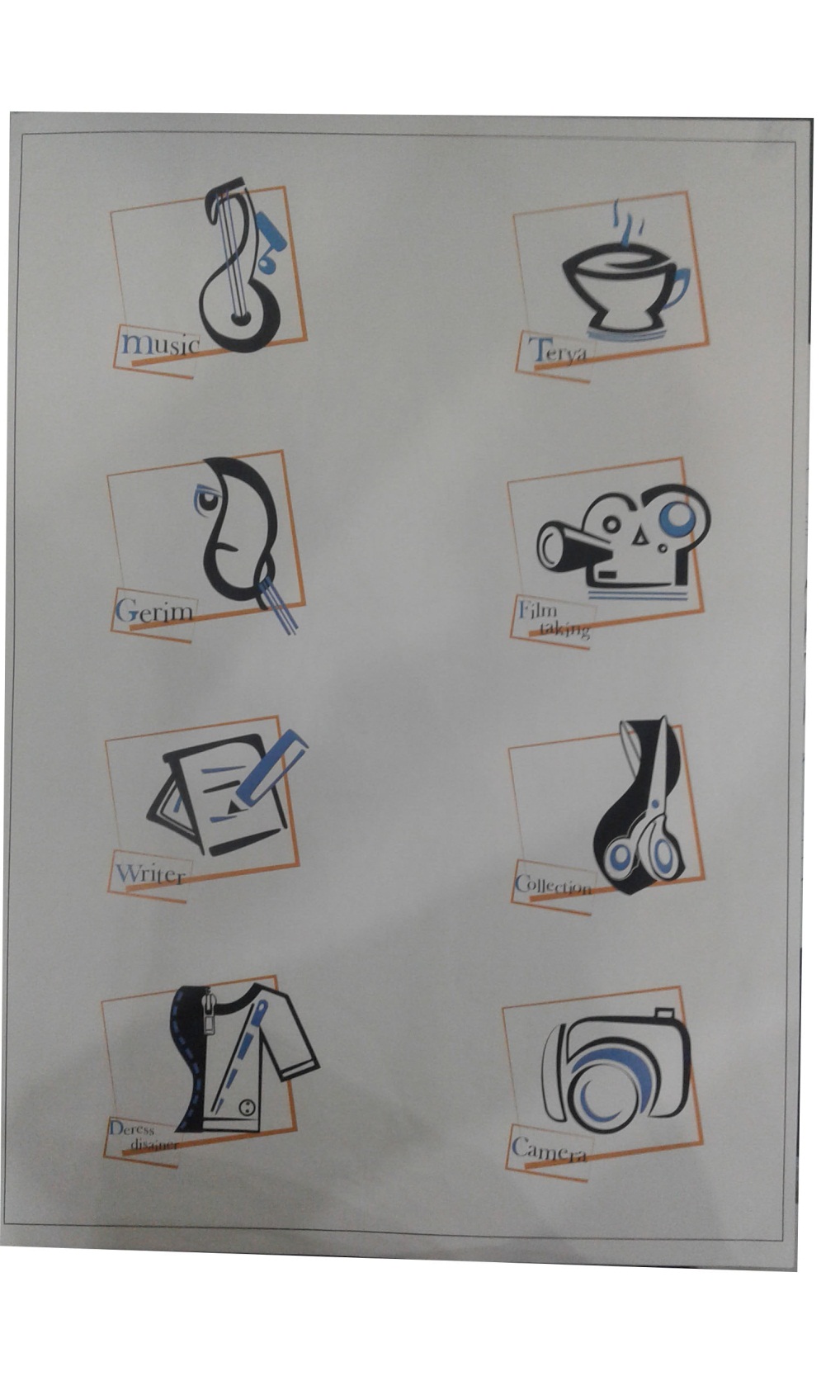 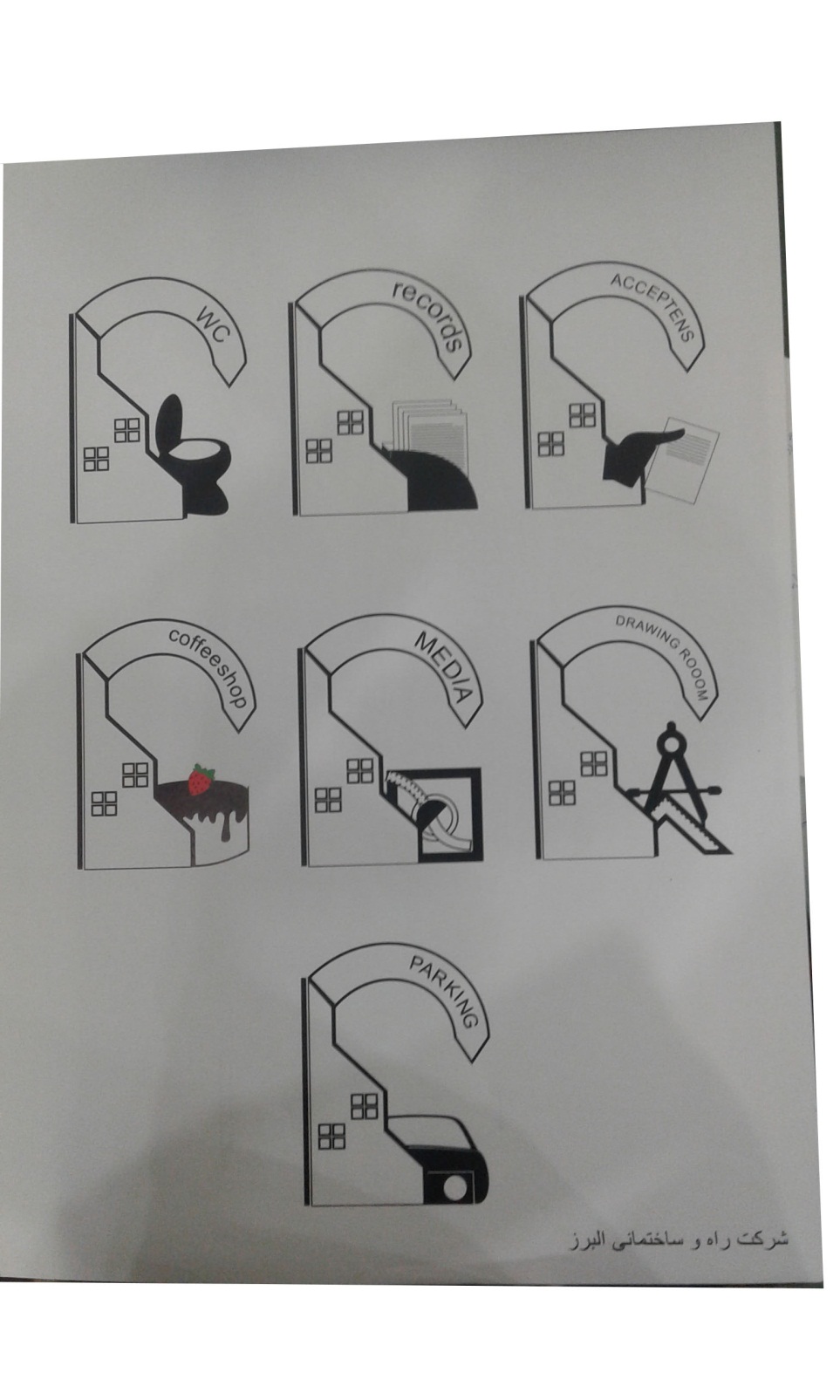 نقاشی خــط
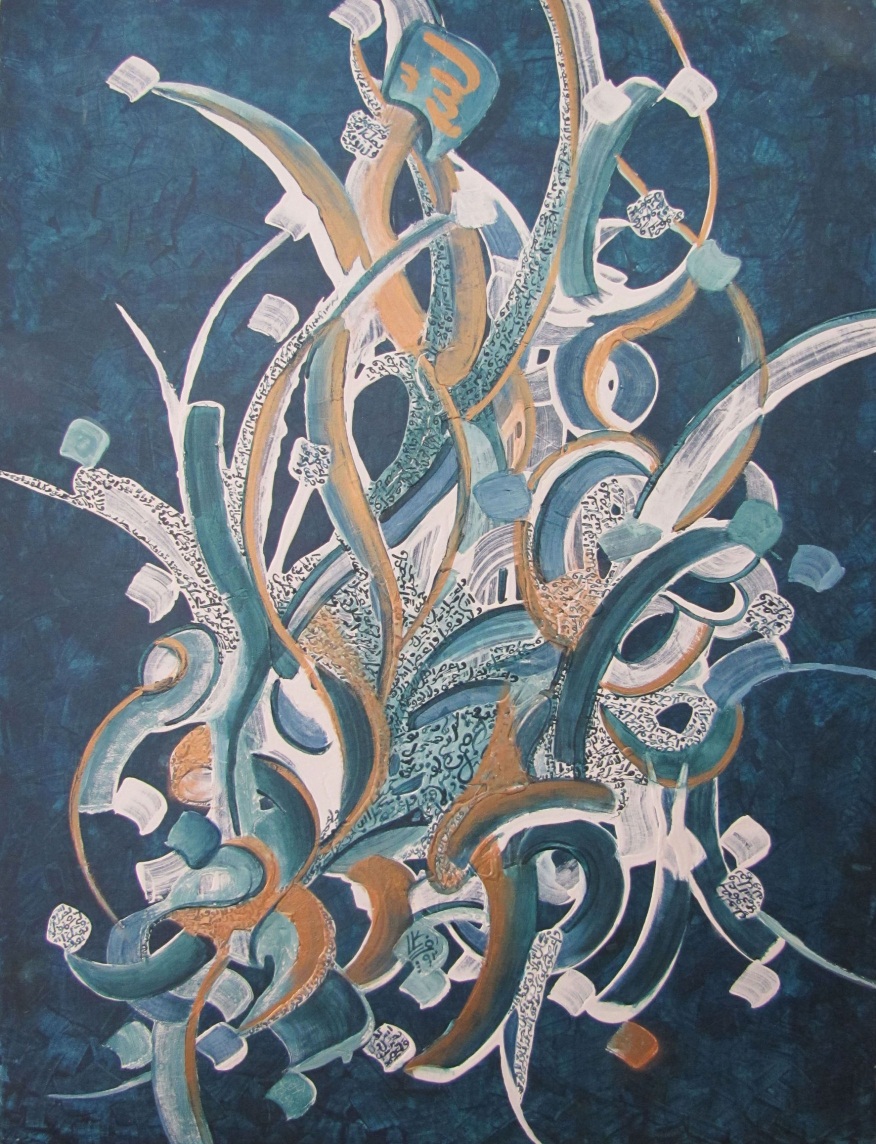 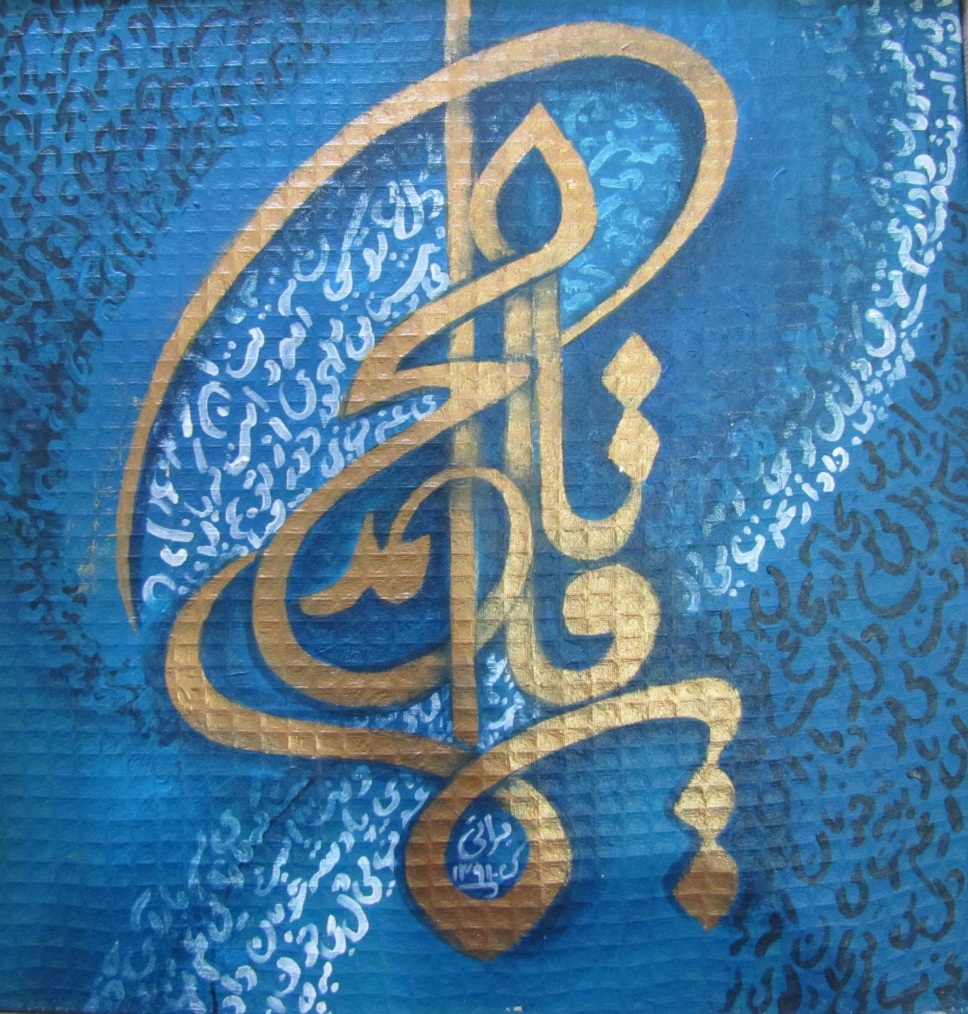 طراحی غرفه
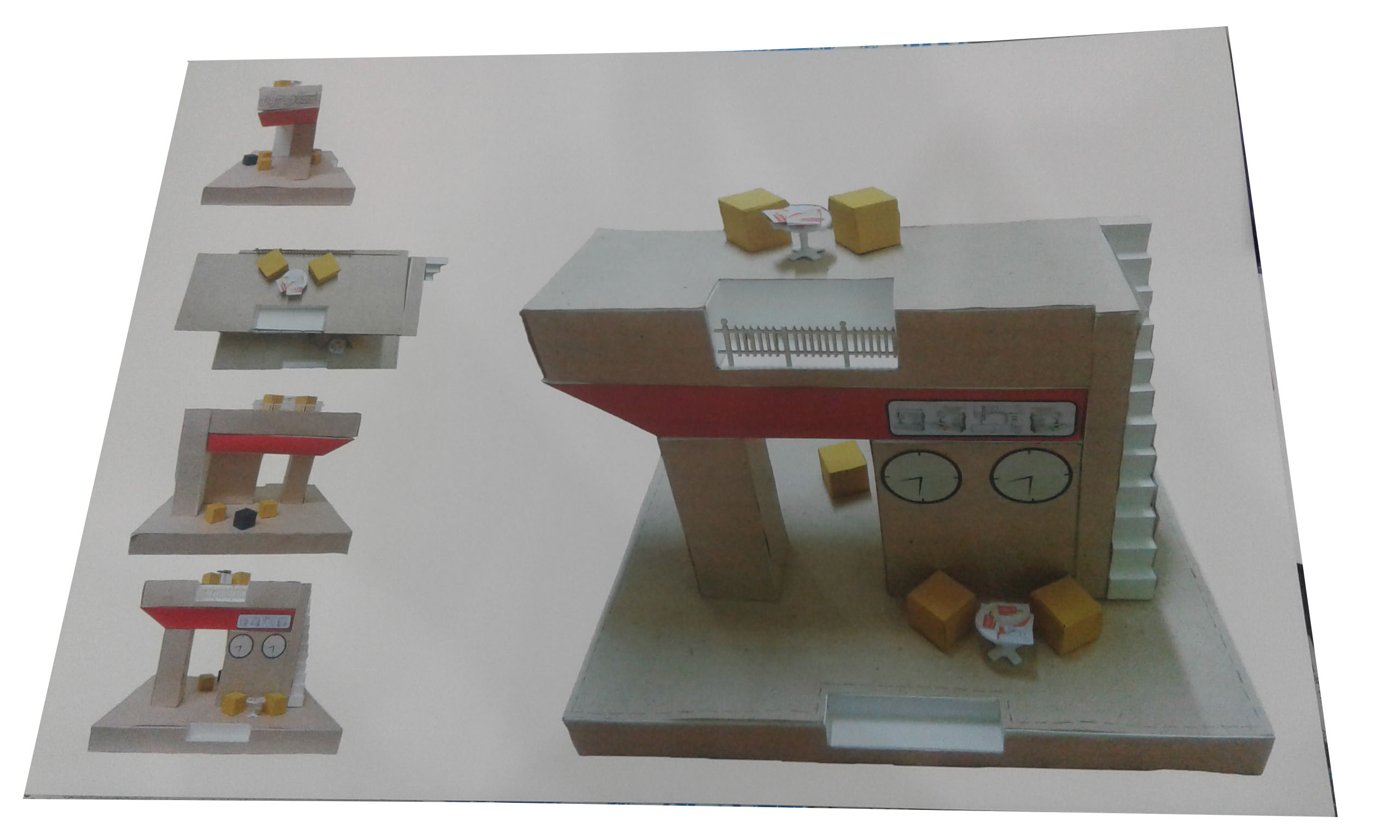 طراحی غرفه
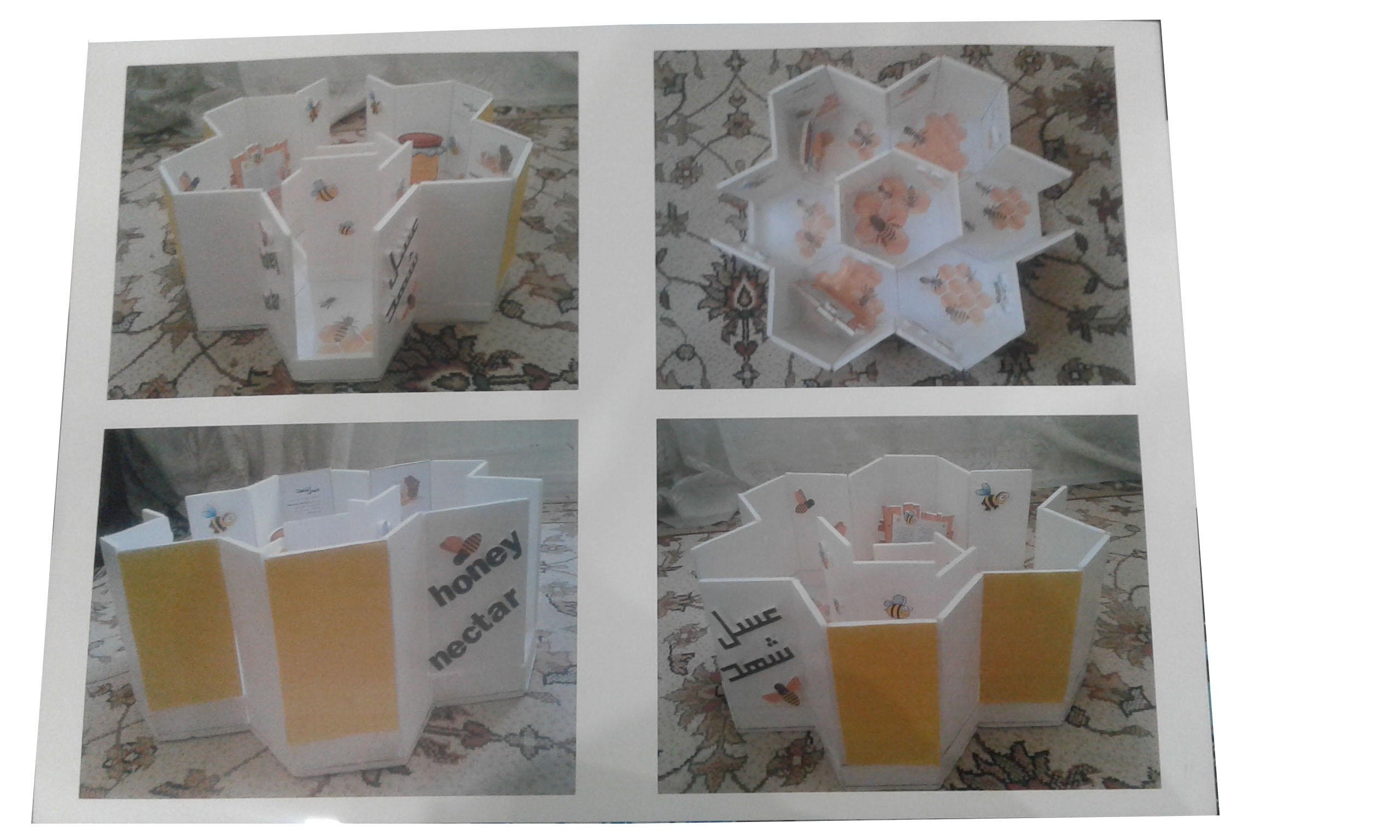 طراحی غرفه
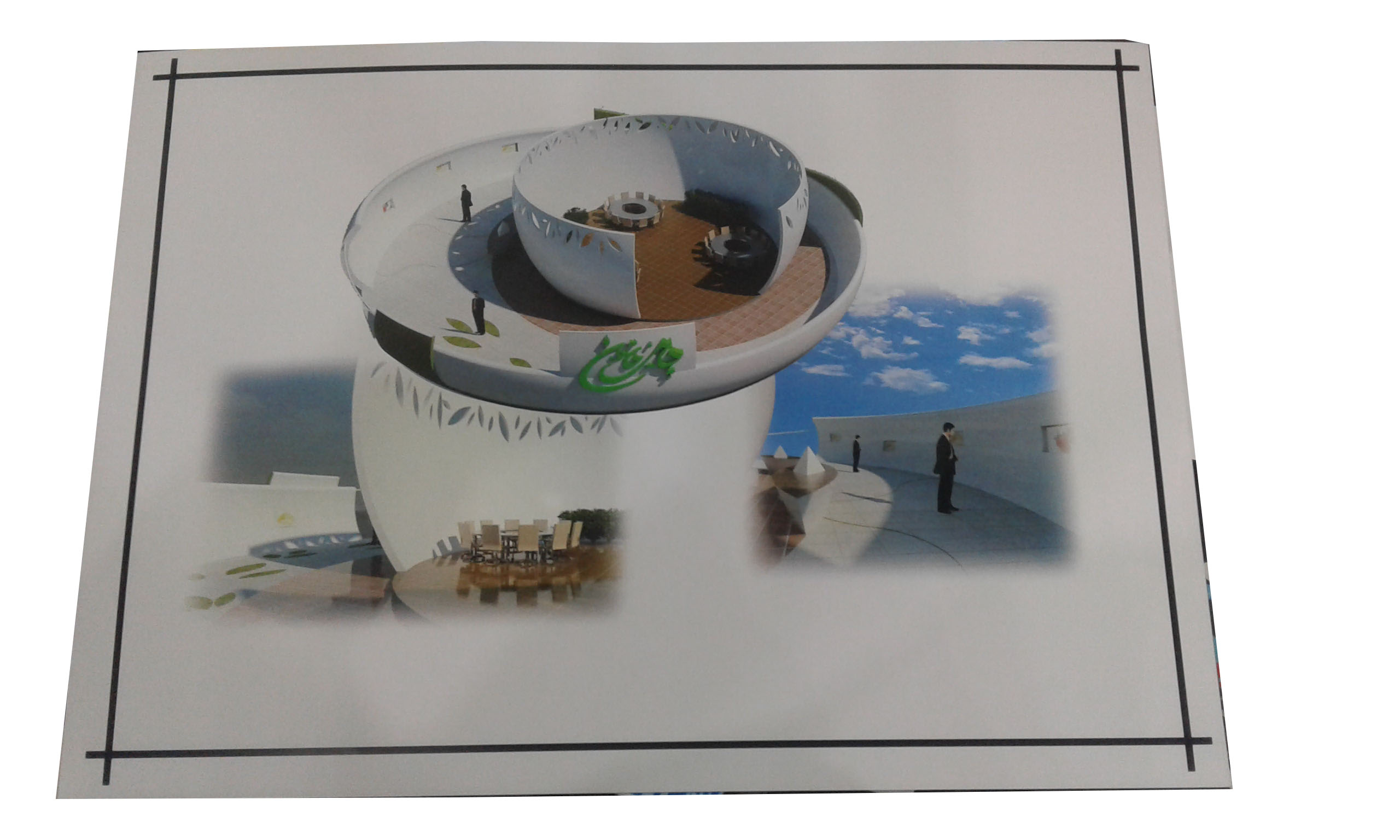 پــــایـان
سال تحصیلی  95-94